Aywaille


Opération de Développement Rural 
(ODR)
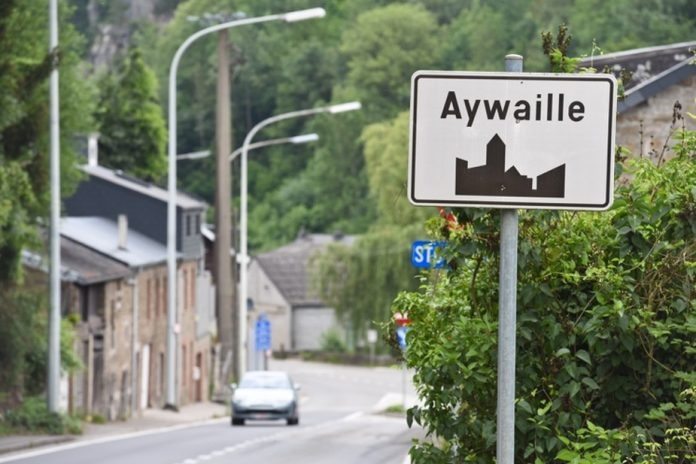 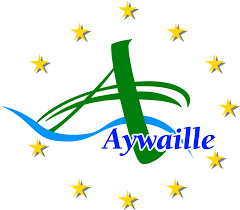 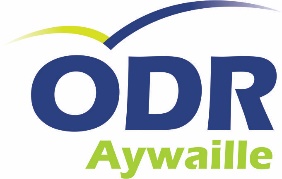 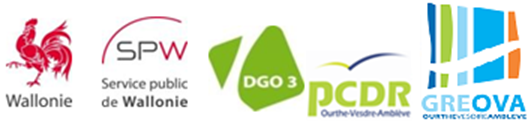 Programme de la soirée:

Présentation du GREOVA
Définition de l’ODR, du PCDR et de la CLDR
Présentation des premières constatations de l’étude socio-économique
Consultation de la population
Planning
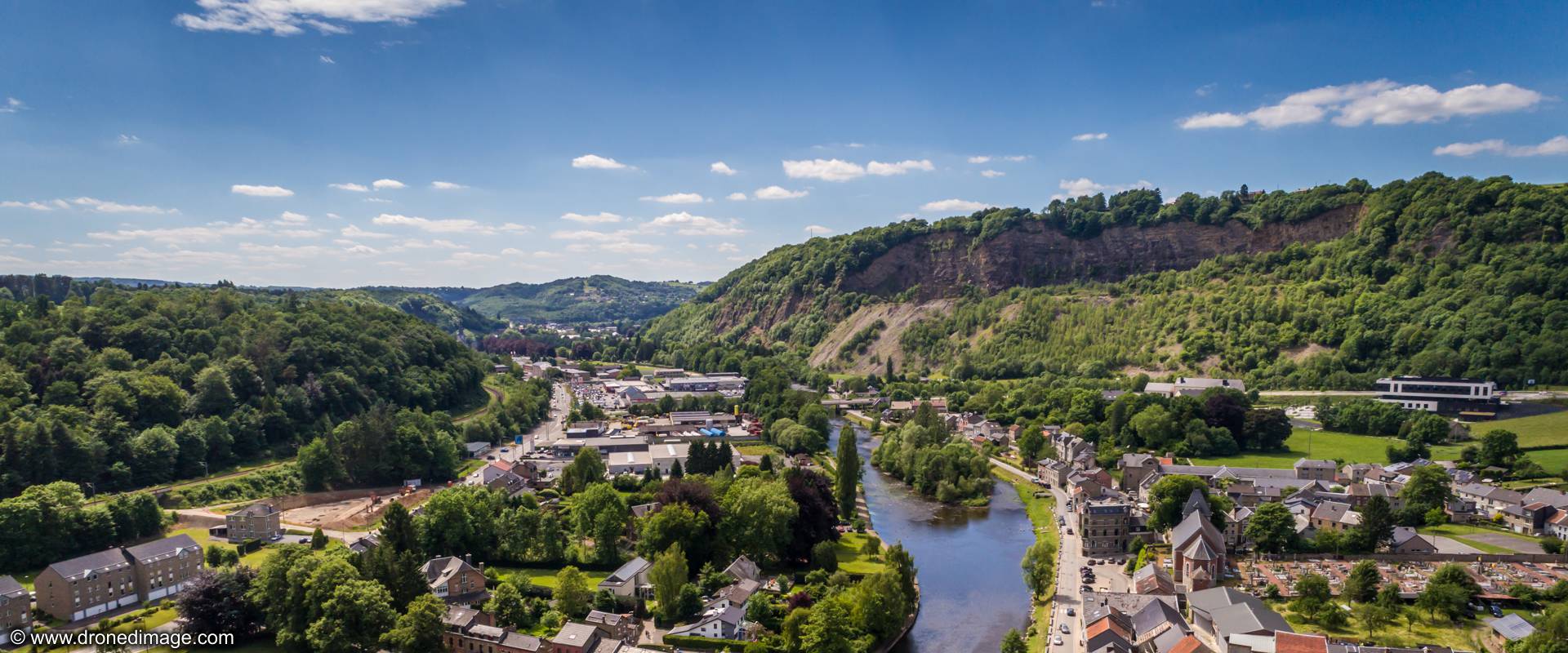 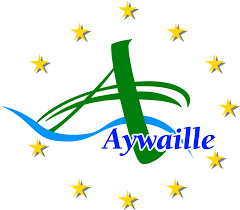 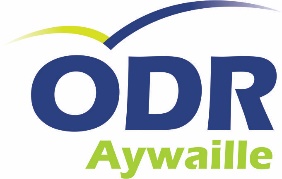 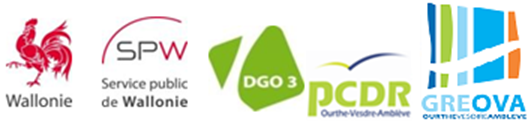 Présentation du GREOVA
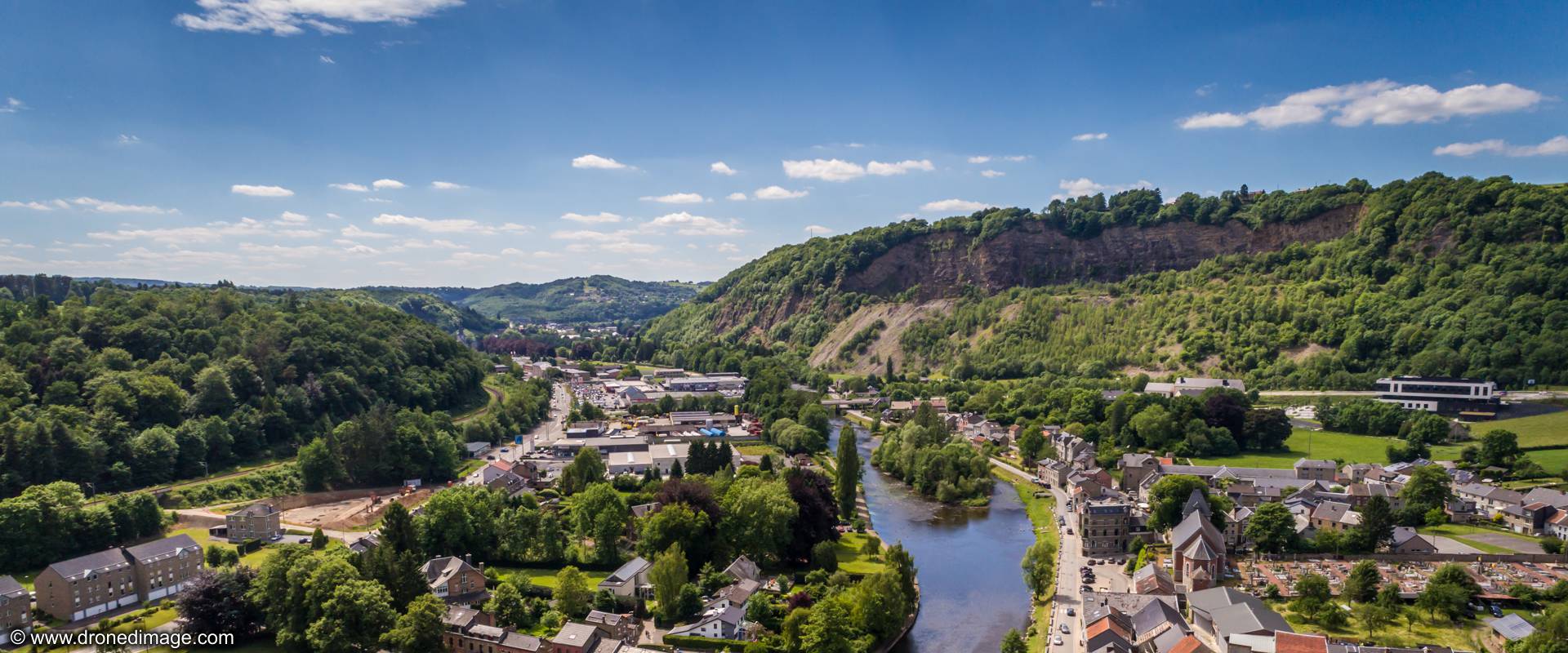 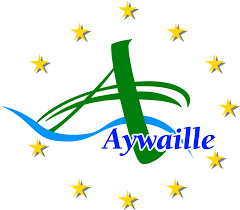 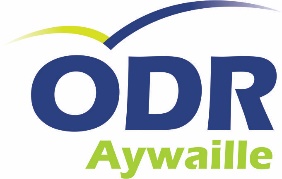 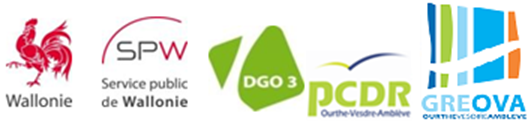 Groupement
Régional
Economique
Ourthe
Vesdre
Amblève
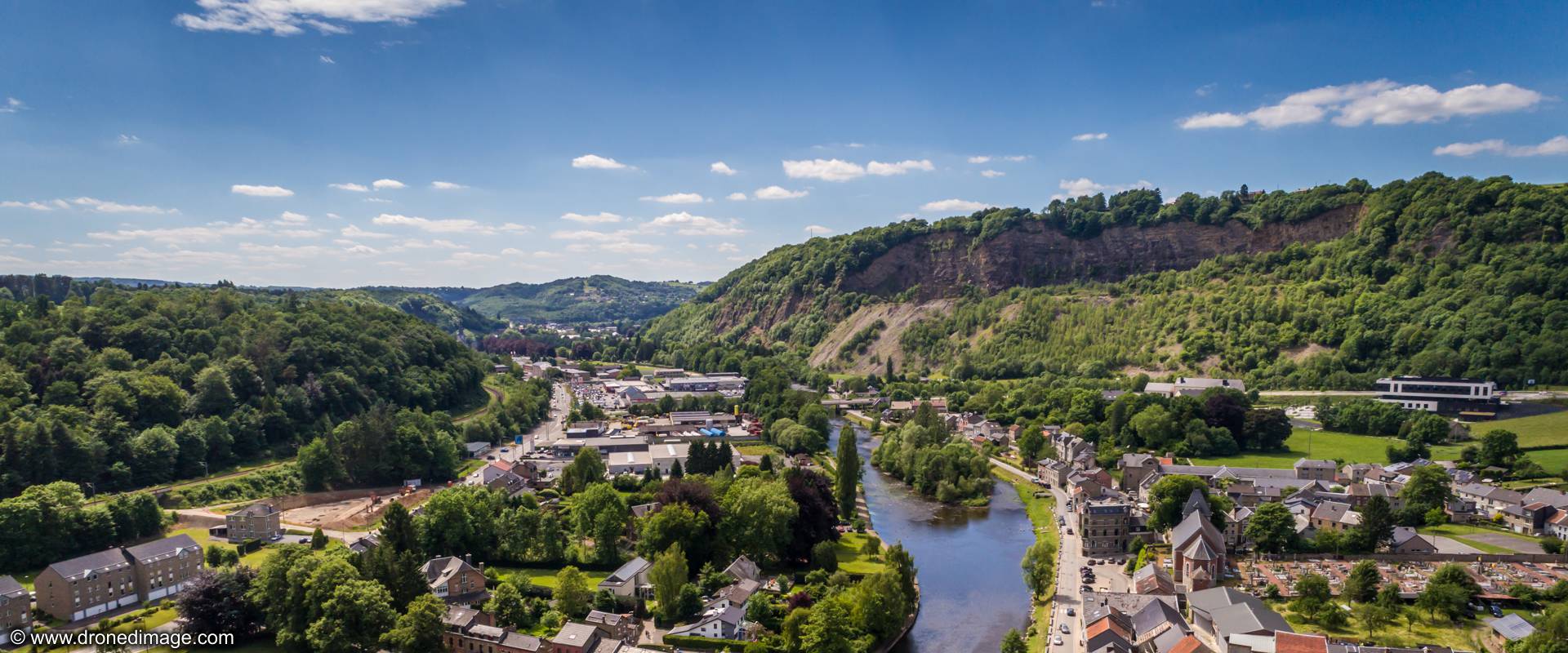 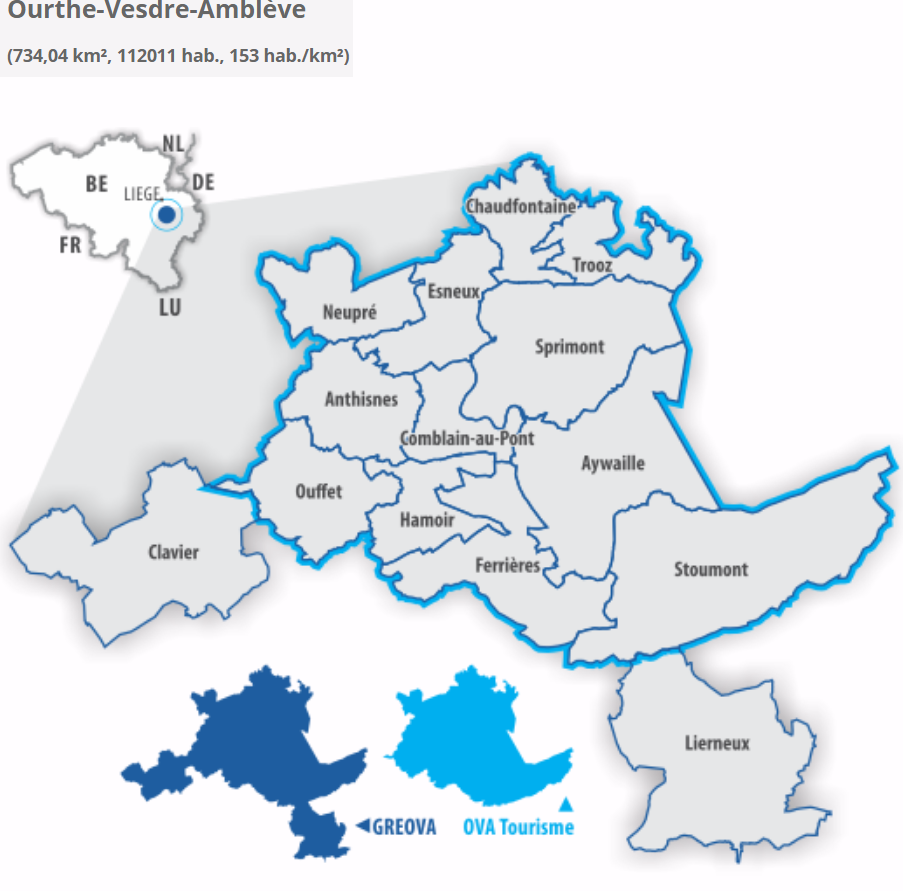 Création en 1972 à l’initiative des forces vives de la région
Objectif: assurer la défense, le développement et la promotion des intérêts économiques et sociaux de la région
Aujourd’hui, le GREOVA regroupe 14 communes en OVA
Siège social: Place de Chézy 1 à 4920 Harzé (Aywaille)
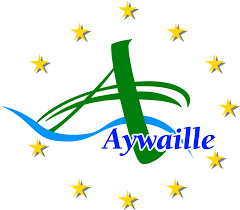 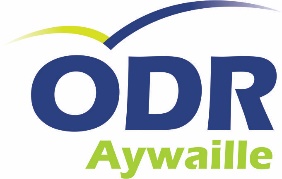 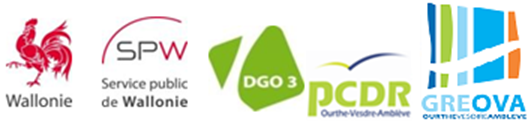 Rôles et missions
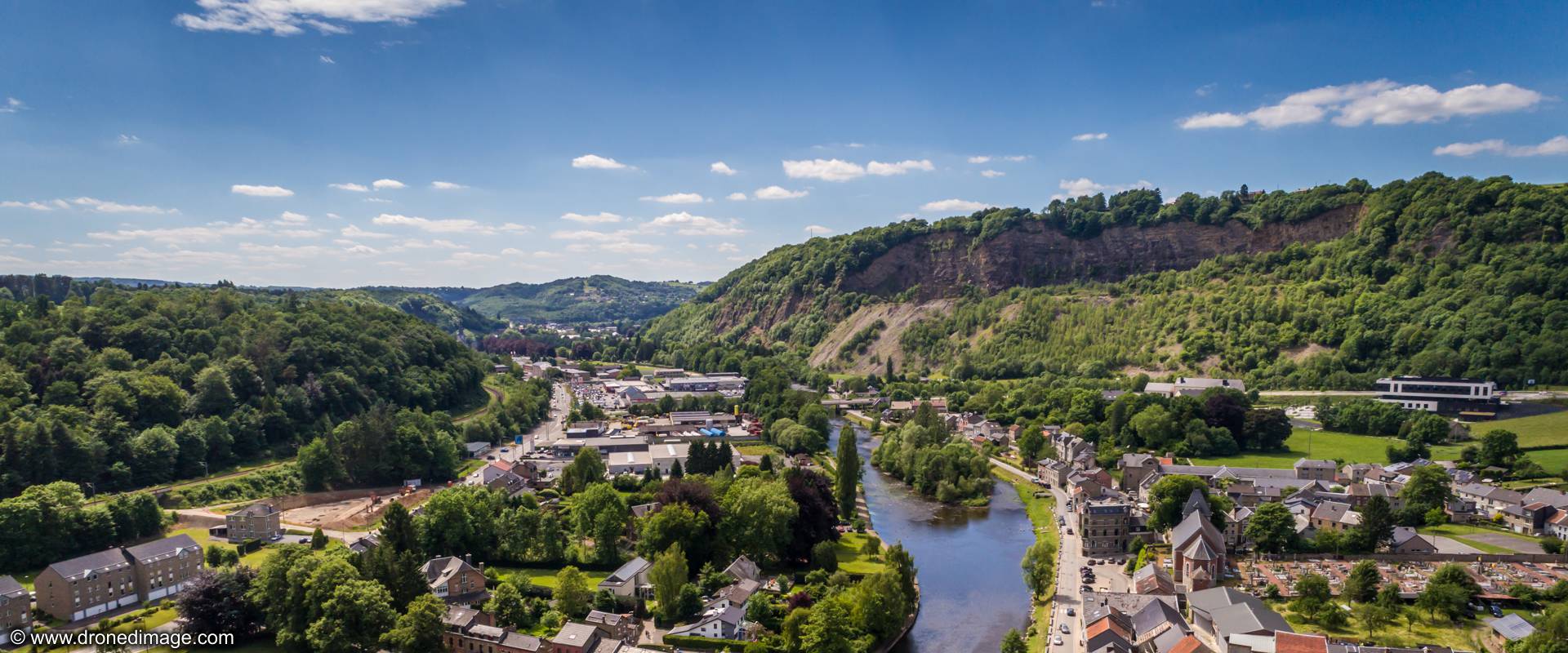 ANALYSES
PROMOTION
LOBBYING
Région
Province
Europe
Economie
Culture
Social
Tourisme
Environnement
Mobilité
Défense des intérêts d’une communauté de communes en périphérie de Liège
Tourisme, productions du terroir, entreprises (TeTRRA, INTERREG), logement (AIS, APIC,…)
PCDR – PCDN
RAVeL – Covoit’stop
Gestion des déchets, …
Une équipe pluridisciplinaire et des outils au service du développement local
Bureau d’études
Promotion du tourisme (Maison du Tourisme F/NL/D/ GB
Accompagnement de communes (PCDR)
Infographie
Cartographie (SIG)
…
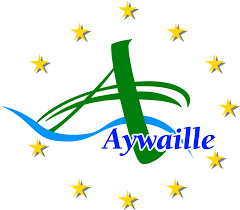 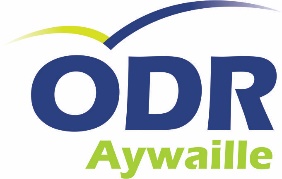 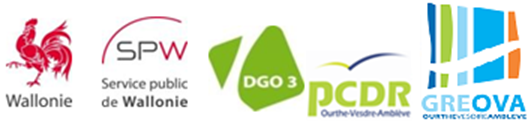 Opération de Développement Rural (ODR)
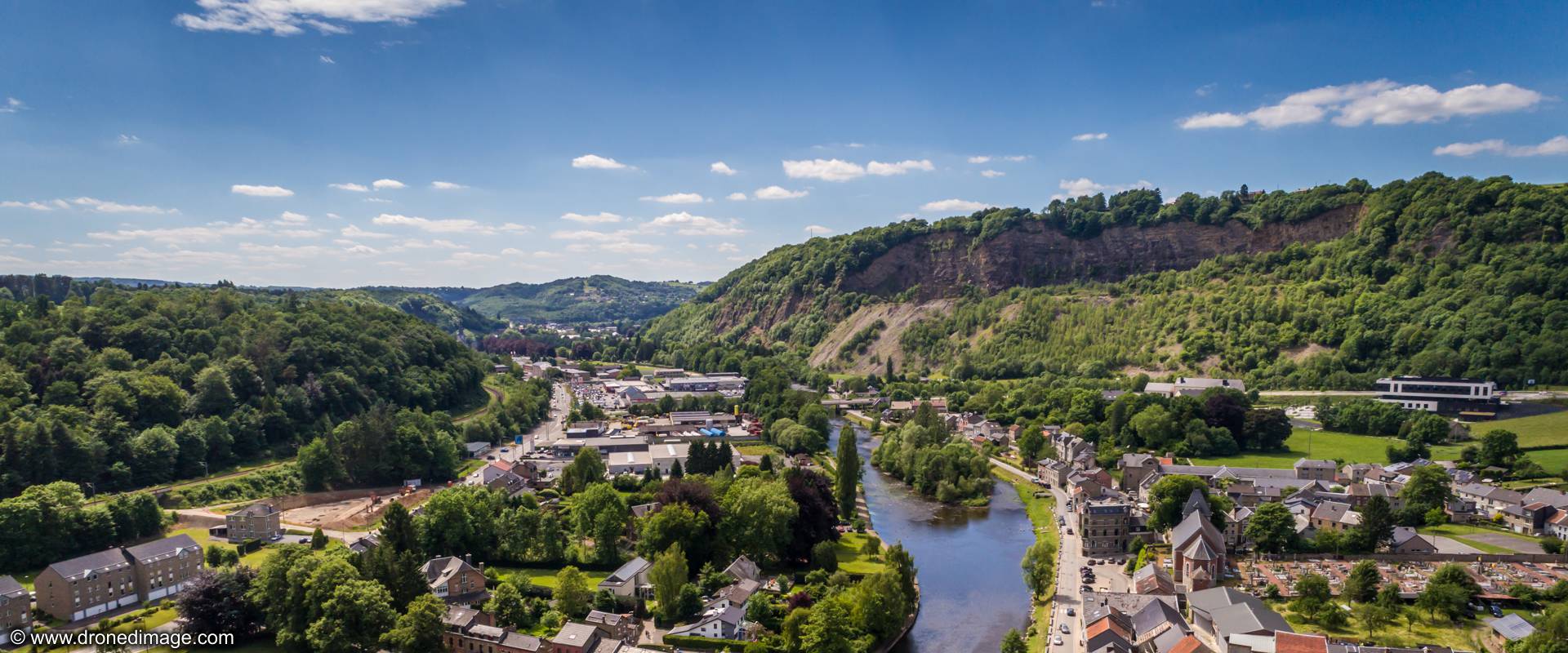 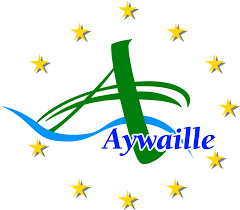 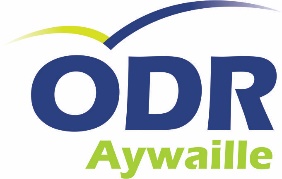 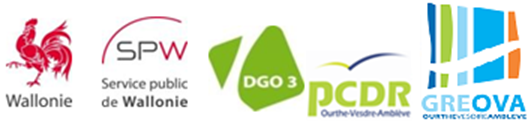 ODR
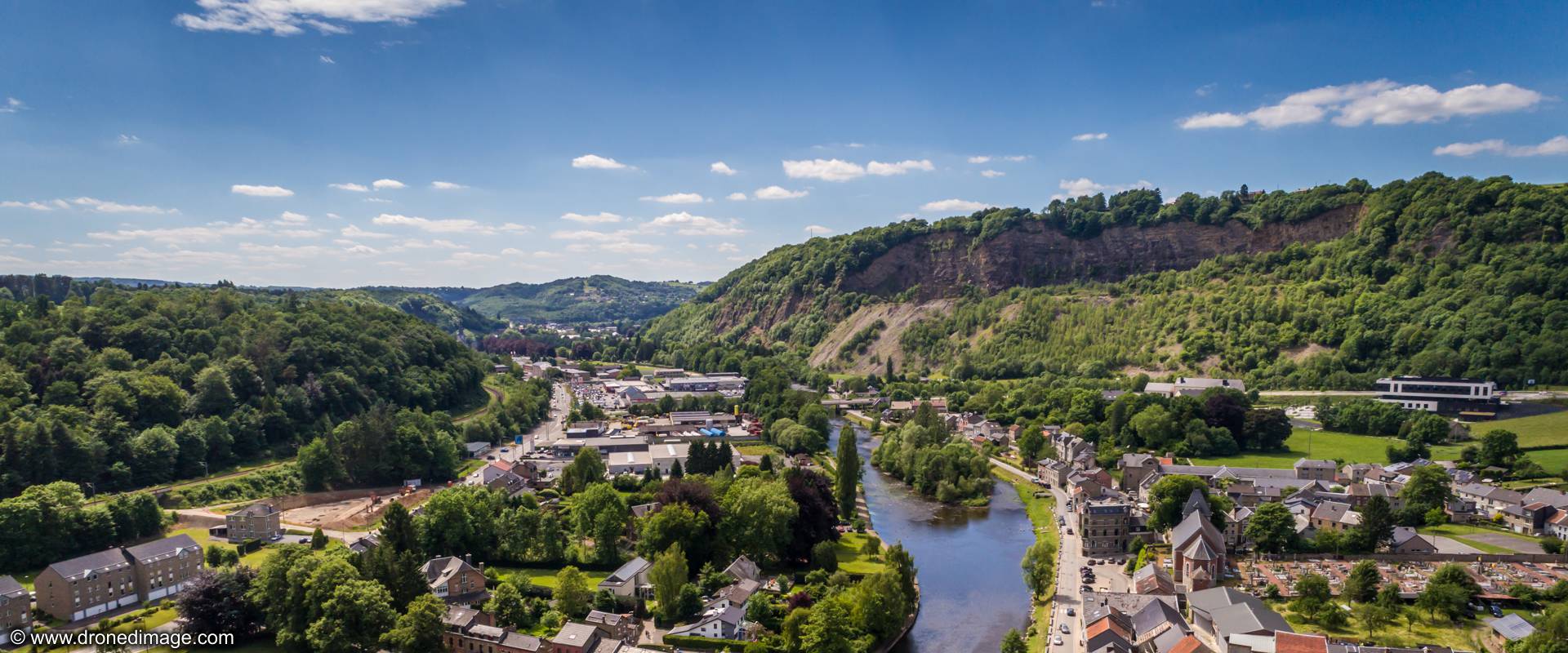 Etude 
socio-économique
 (auteur de programme)
Consultation 
citoyenne 
(organisme accompagnateur)
Analyse des besoins
Défis et objectifs de développement
Stratégie de développement pour 10 ans
Fiches projets
Programme d’actions
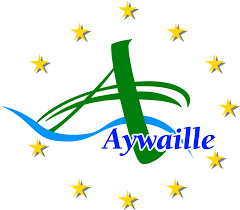 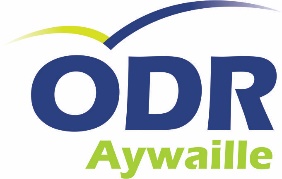 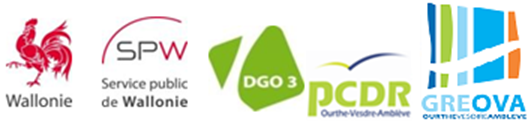 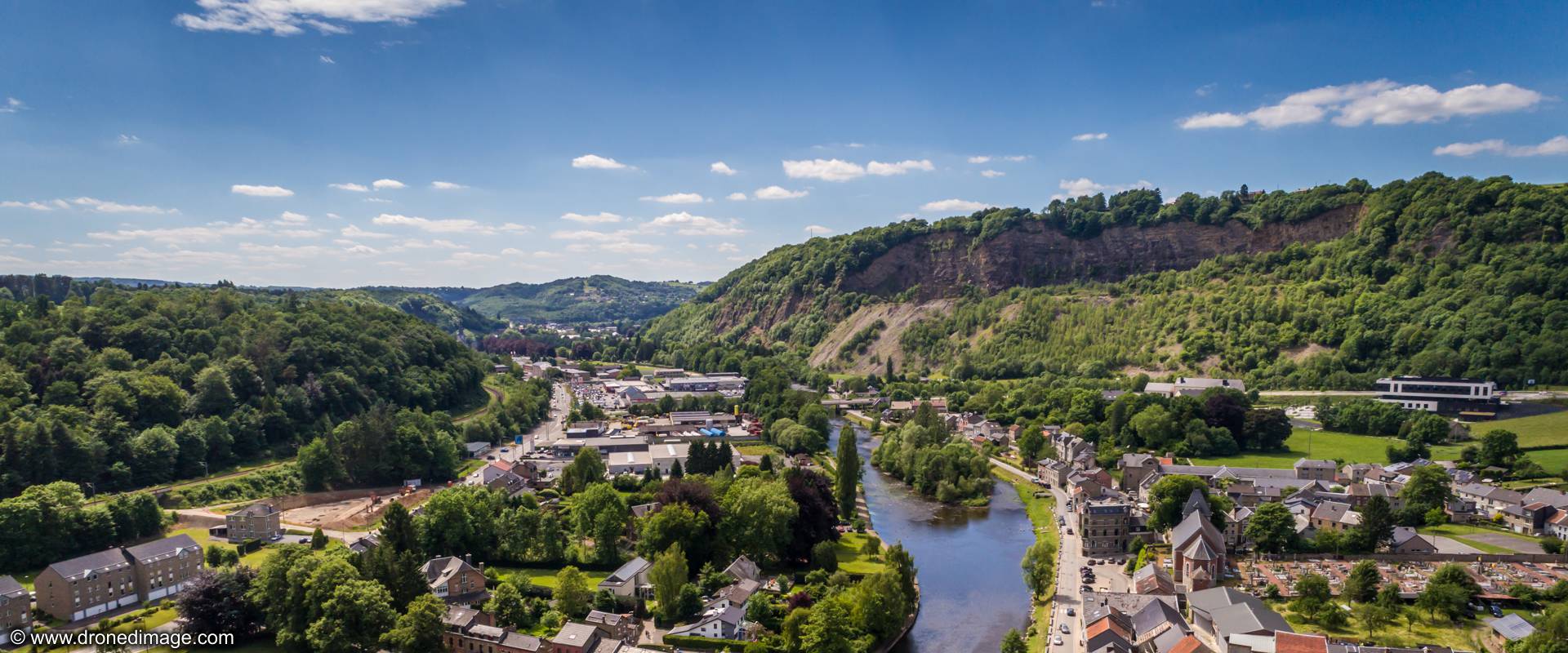 Dans une optique de 
développement durable
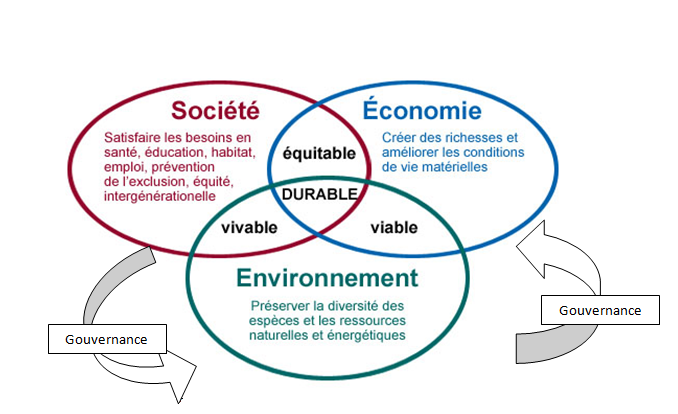 Le développement durable c’est répondre aux besoins du présent sans
compromettre la capacité des générations futures de répondre aux leurs 
(rapport Brundtland, 1987)
Agir local, penser global
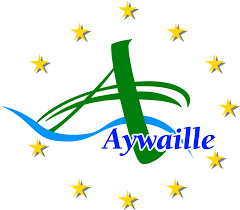 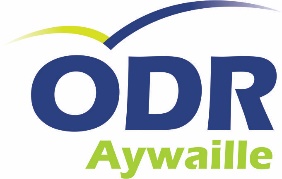 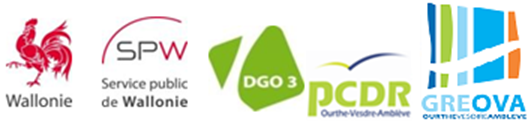 Programme Communal de Développement Rural (PCDR)
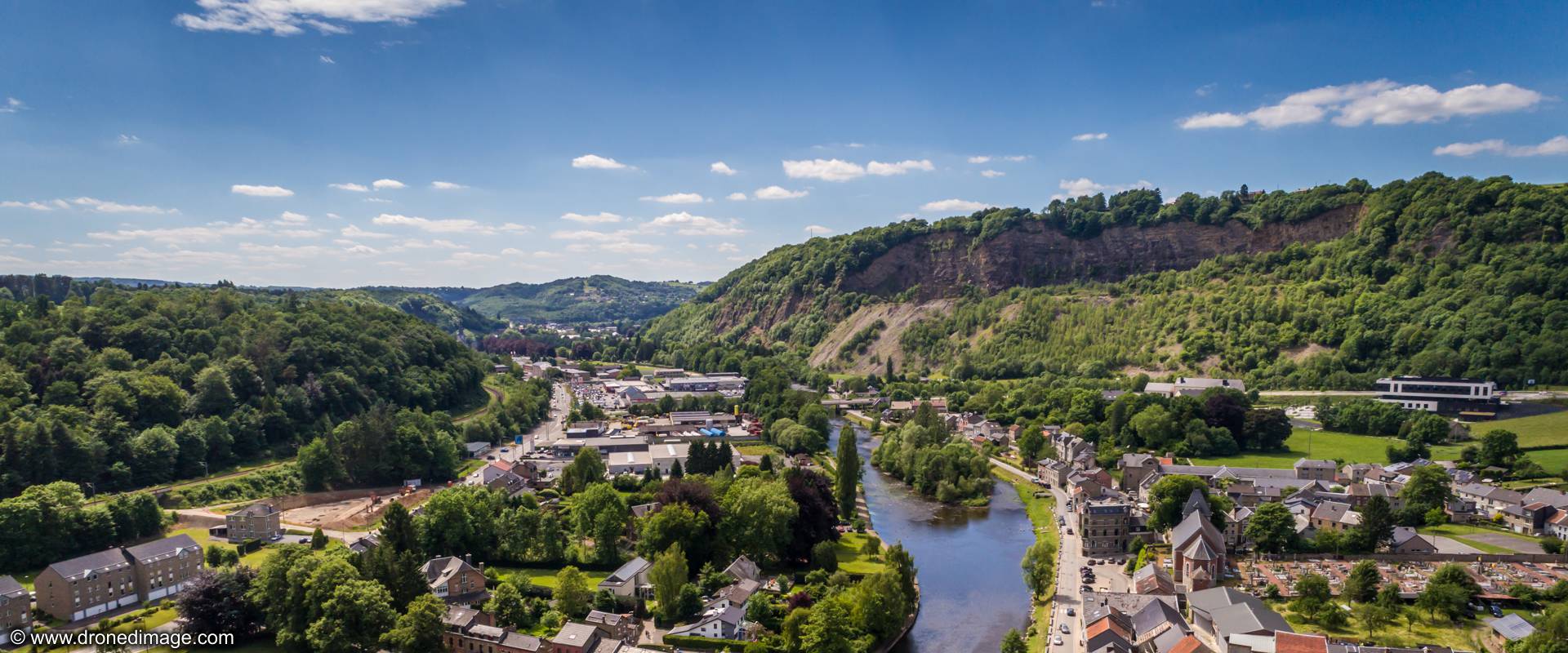 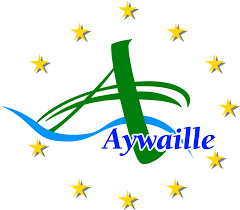 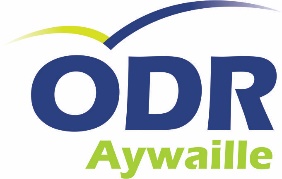 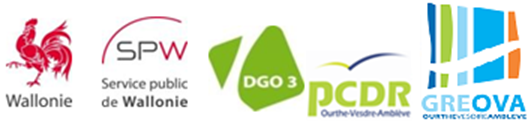 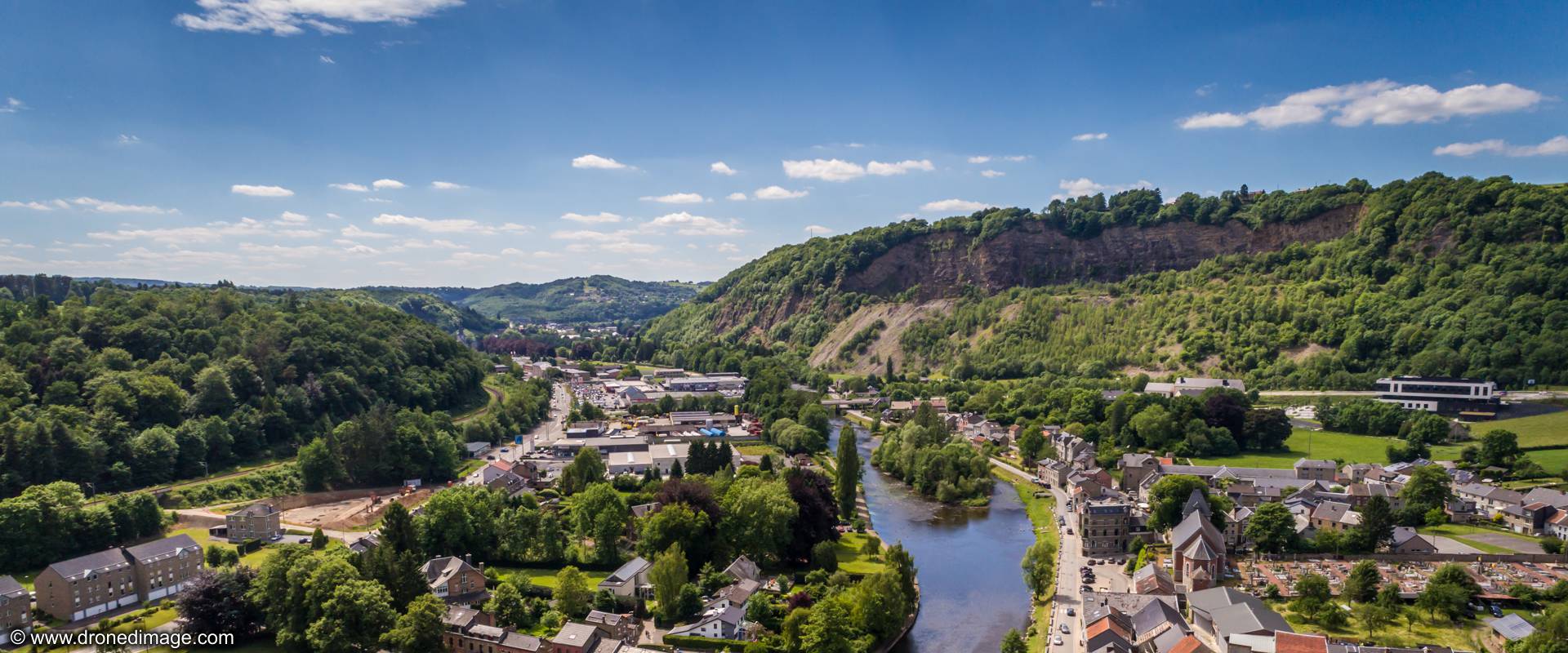 ODR - PCDR
Une Opération de Développement Rural est un processus participatif, mené par une commune, au service du milieu rural
Les mandataires, la population, les associations, les acteurs économiques, sociaux, culturels et environnementaux élaborent et mettent en œuvre une stratégie pour leur territoire à un horizon de dix ans 

Un PCDR se compose de 6 parties :
Étude socio-économique de la commune 
Bilan de la participation citoyenne 
Diagnostic partagé  (confrontation points 1 et 2) 
Définition des objectifs de développement
Fiches-projets
Tableau récapitulatif avec classement des projets par ordre de priorité : lots 0, 1, 2 et 3*
* Lot 0 : projets/ actions déjà en cours de réalisation ou terminés pendant l’élaboration du PCDR
   Lot 1 : projets à réaliser dans les 3 premières années
   Lot 2 : projets à réaliser entre la 4e et le 6e année
   Lot 3 : autres projets
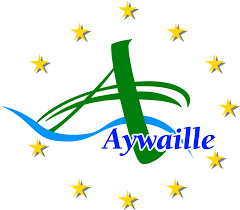 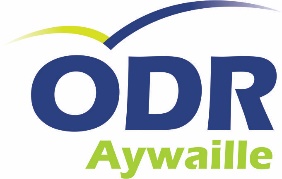 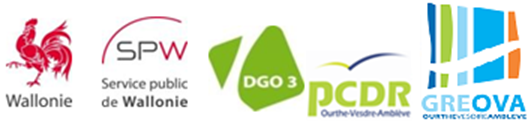 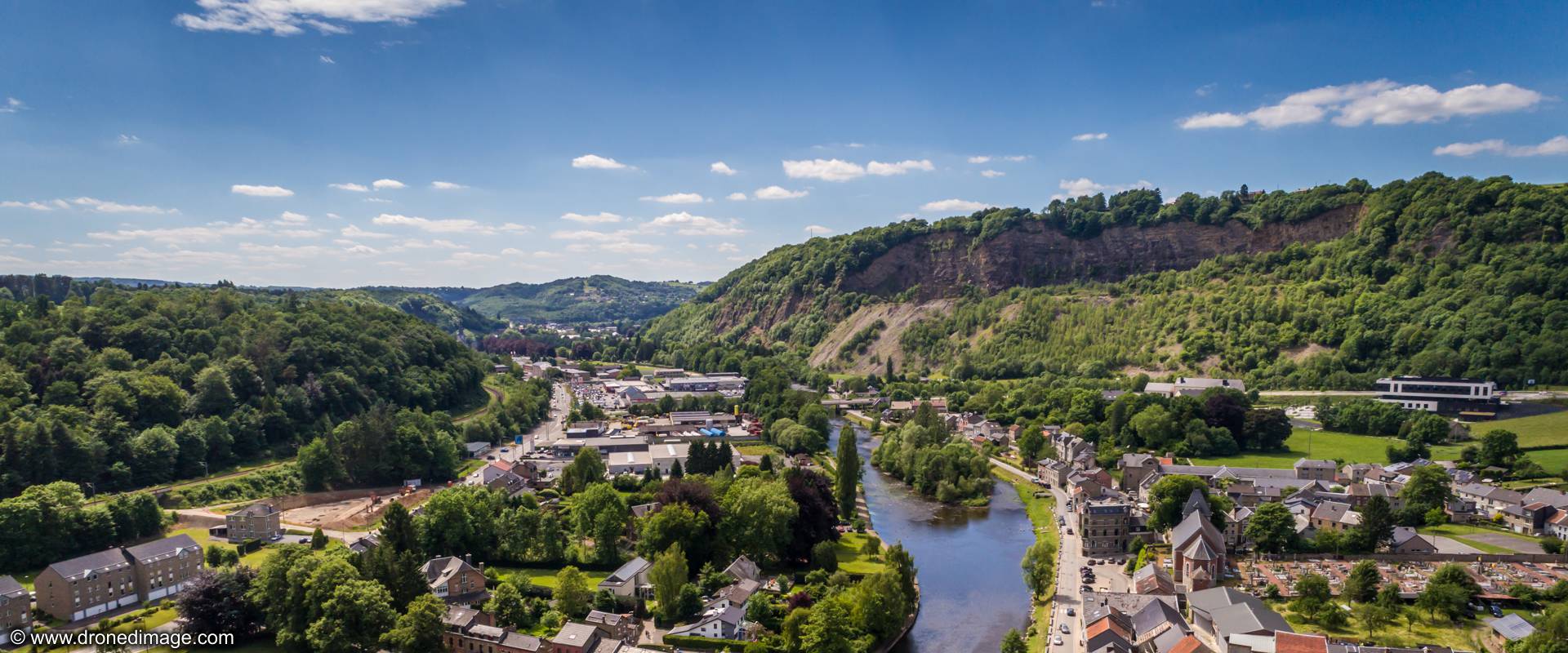 Projets réalisés
Aménagement d’espaces publics (lieux de rencontres, places…) 
Mobilité alternative (pistes cyclables, chemins et sentiers intervillages…)
Mise en valeur du patrimoine bâti
Soutien et renfort à la distribution en circuit-court
Atelier rural
Maison de village et de services
Logement intergénérationnel 
Accueil de la petite enfance
Et bien d’autres choses encore…
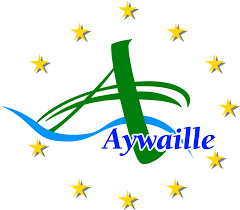 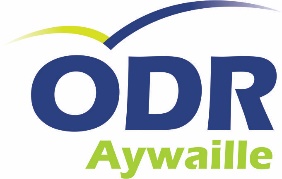 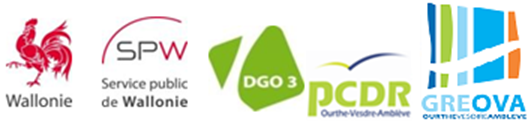 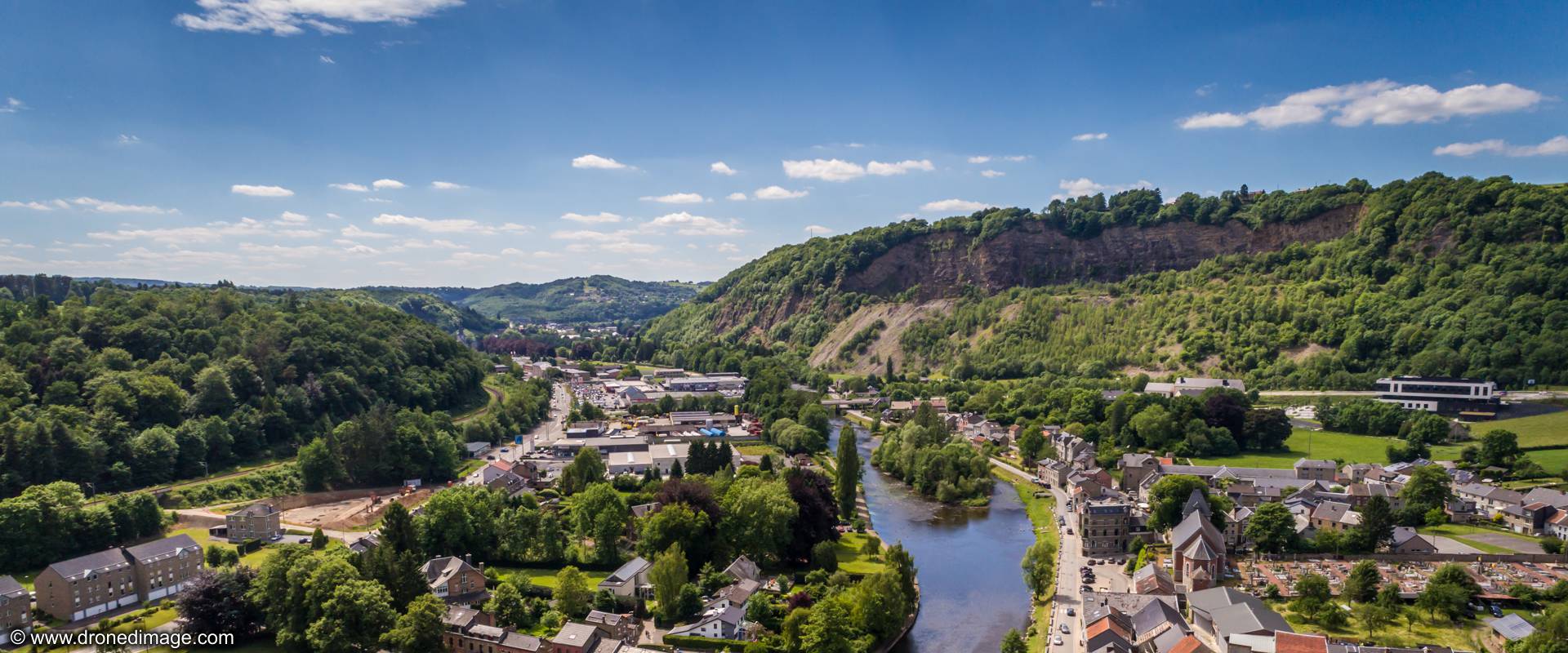 Thématiques
Cadre de vie
Mobilité/ sécurité routière
Économie
Services
Vie associative
Communication
Énergie
Environnement
Etc.
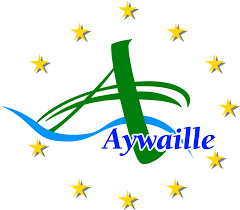 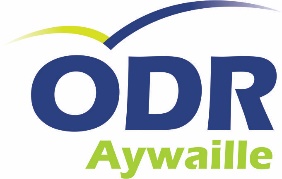 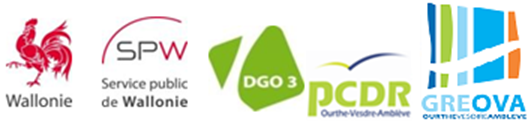 Commission Locale de Développement Rural
 (CLDR)
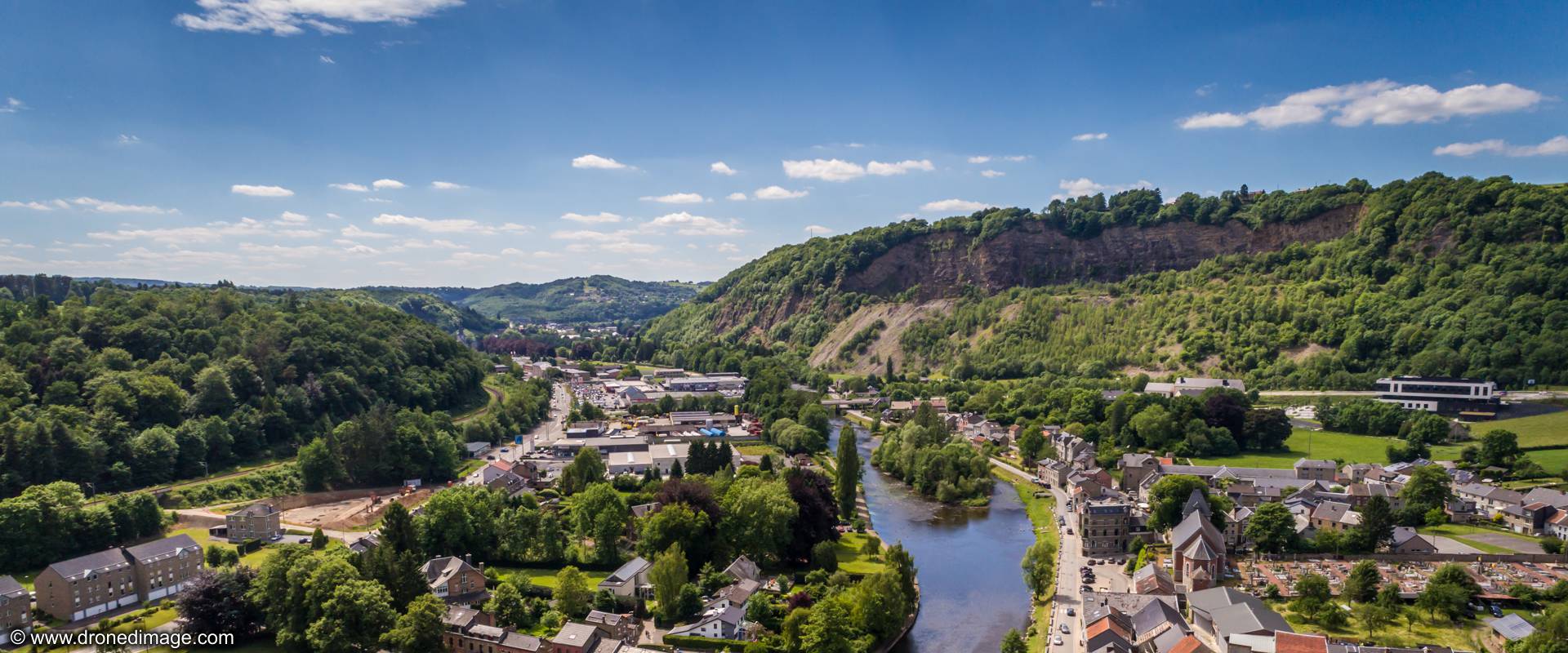 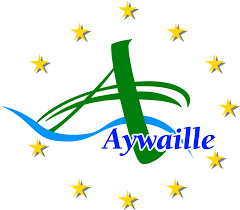 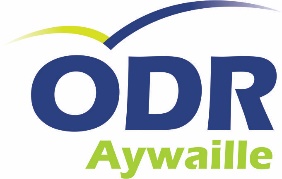 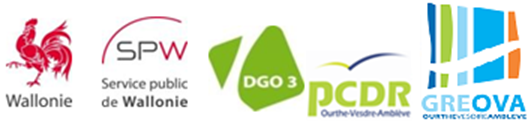 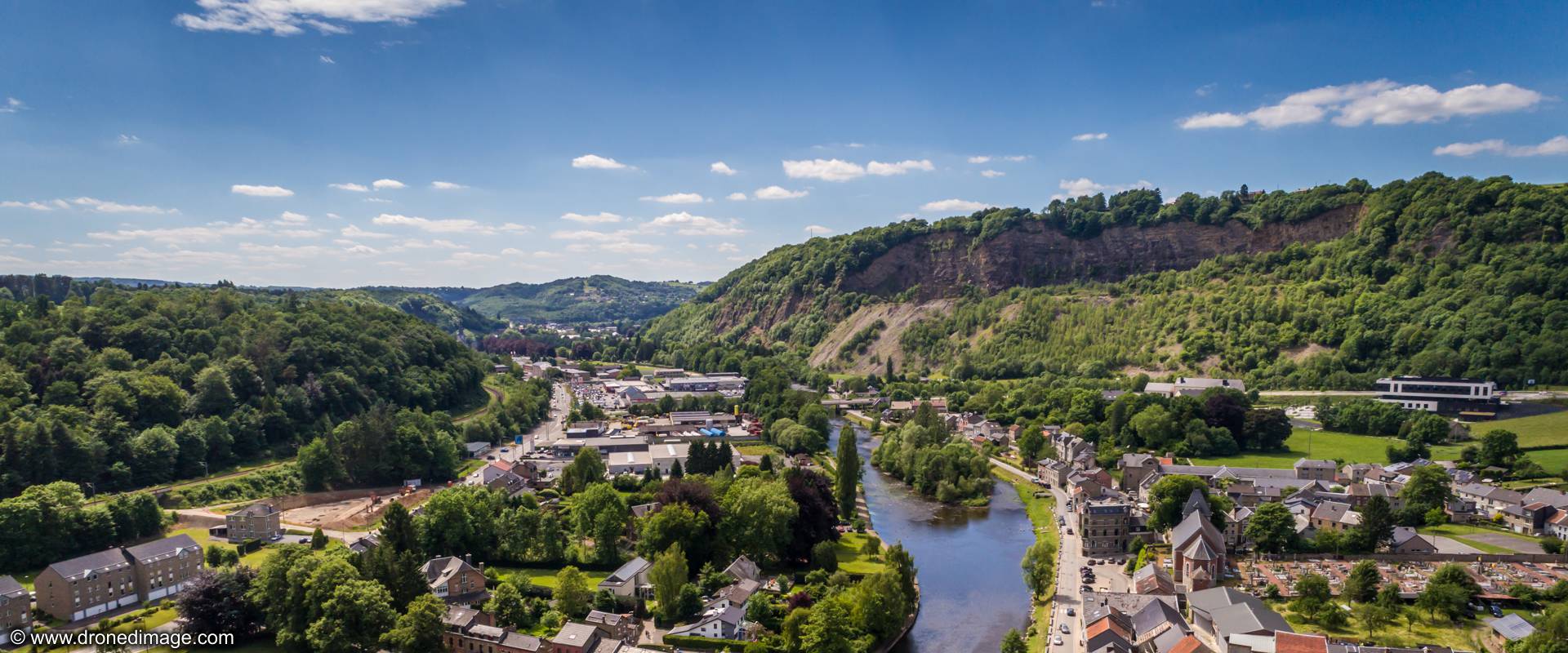 CLDR
Ses rôles ?

Représenter la population
Être un relais entre la population et le Conseil communal
Rôle consultatif

Qui la compose ? 

Entre 10 et 30 membres effectifs et un même nombre de suppléants

Assemblée représentative 
de tous les villages
de toutes les classes d’âge
de tous les milieux socioprofessionnels
de tous les partis politiques représentés au Conseil communal (max ¼)
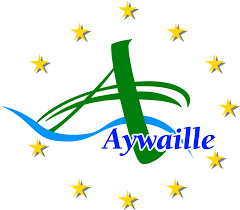 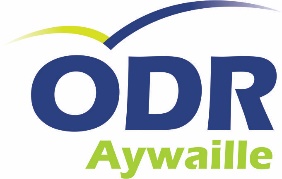 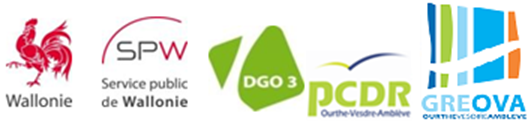 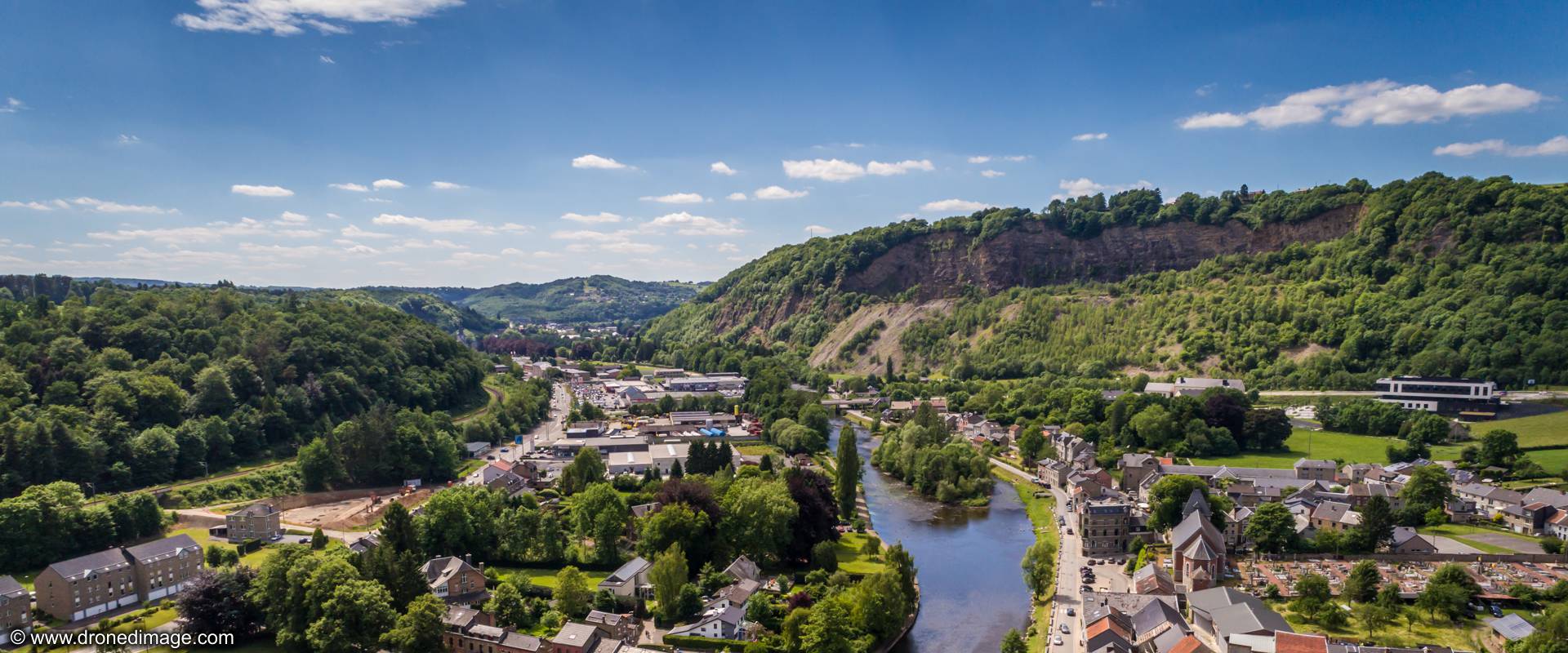 Avant-propos
L’étude socio-économique est un document évolutif, susceptible d’être mise à jour constamment

Pour toute remarque ou correction relative à cette étude ou présentation, vous pouvez prendre contact avec le GREOVA

L’étude complète est disponible sur notre site www.pcdr.be
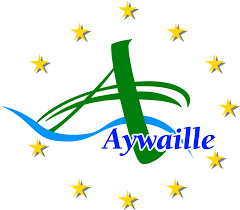 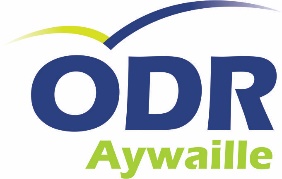 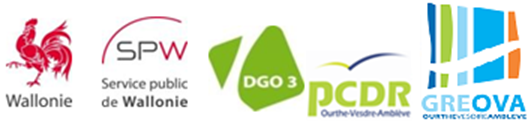 Présentation succincte de l’étude socio-économique 
de la Commune d’Aywaille
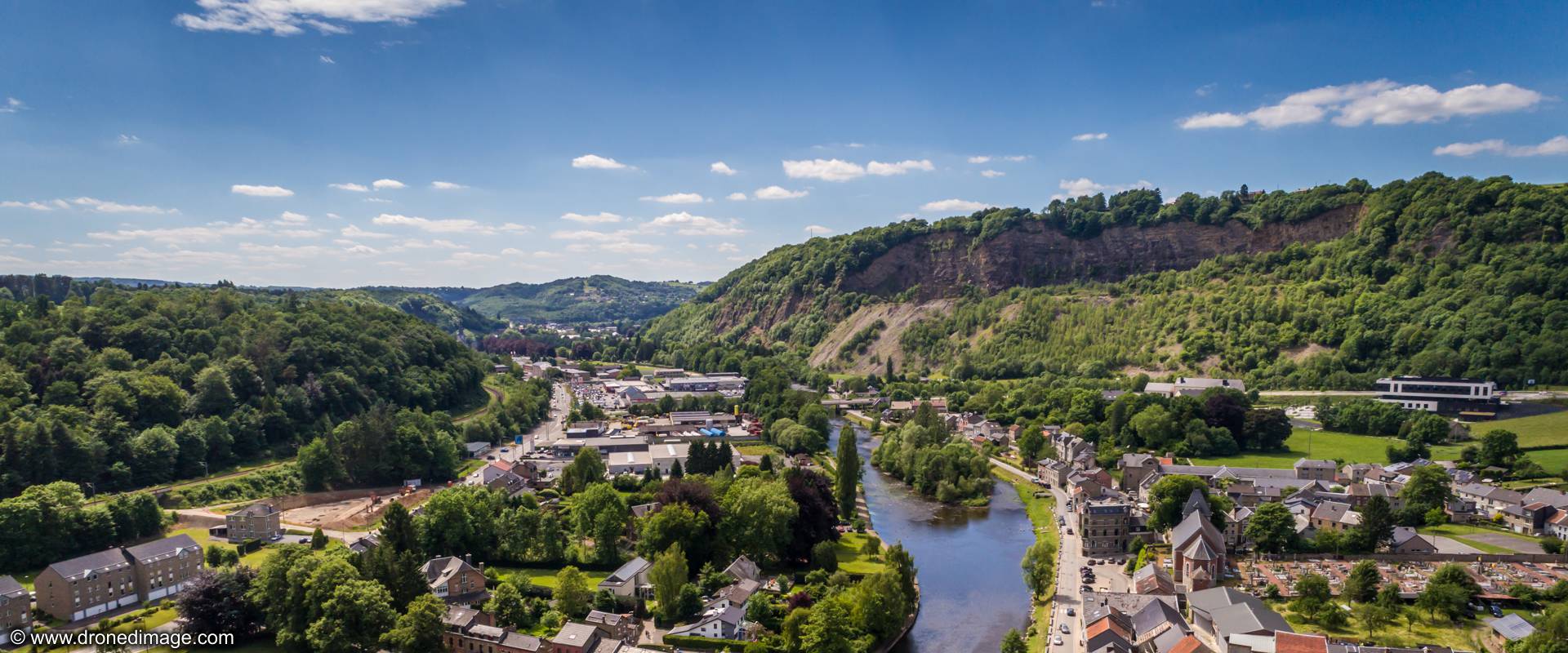 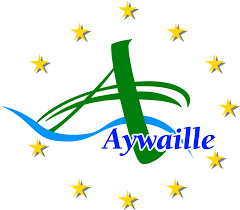 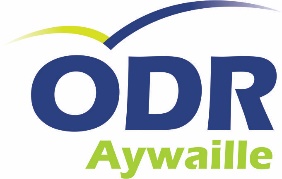 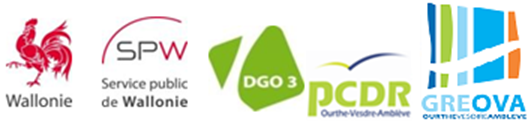 Caractéristiques générales
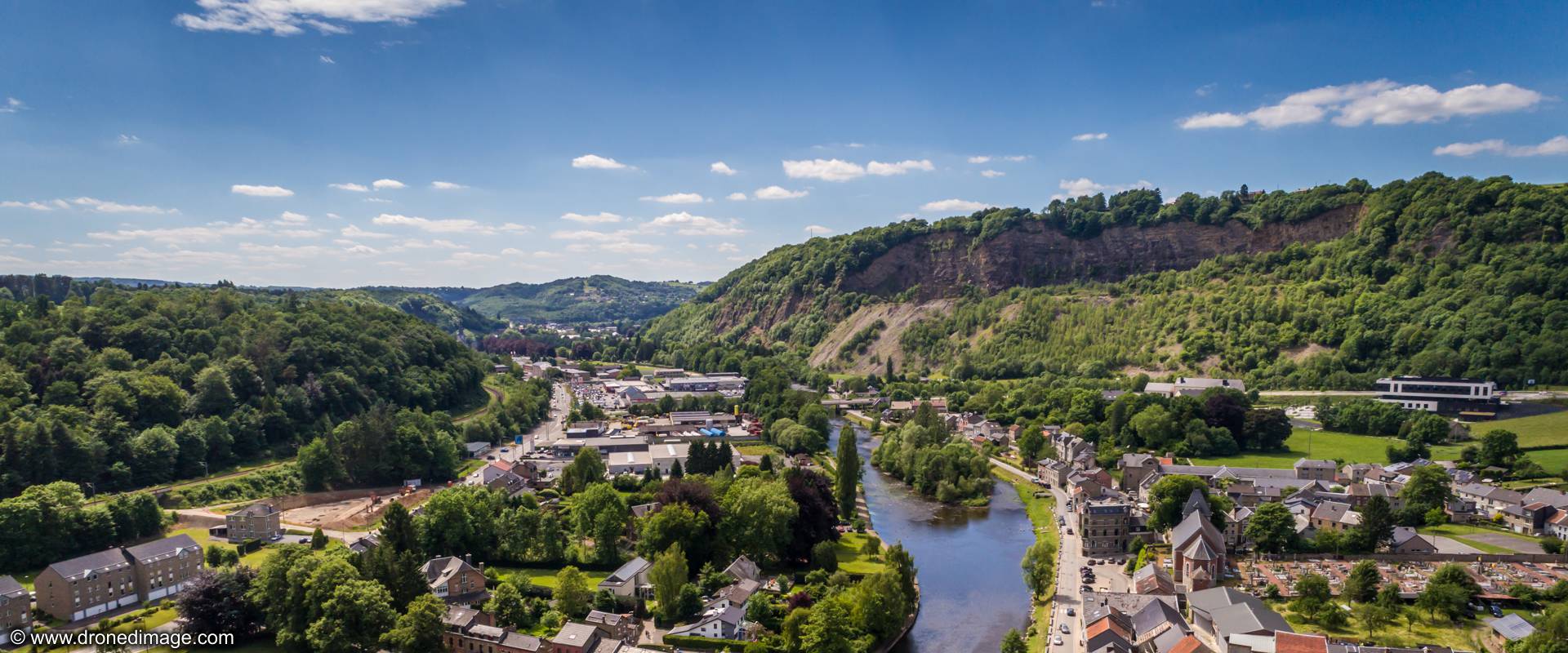 Située dans la Province et l’arrondissement administratif de Liège

Regroupe les anciennes communes de Harzé - Sougné-Remouchamps – Aywaille – Ernonheid – Deigné (anc. Louveigné) – Martinrive (anc. Rouvreux)

+- 20 kms de Liège

Communes limitrophes: Sprimont – Theux – Stoumont – Ferrières – Comblain-au-Pont

Condroz – Fagne-Famenne – Ardenne

Superficie de 8.004 ha

Altitude min: 126m (fond de la vallée de l’Amblève – Martinrive)

Altitude max: 470m (Ville-au-Bois)
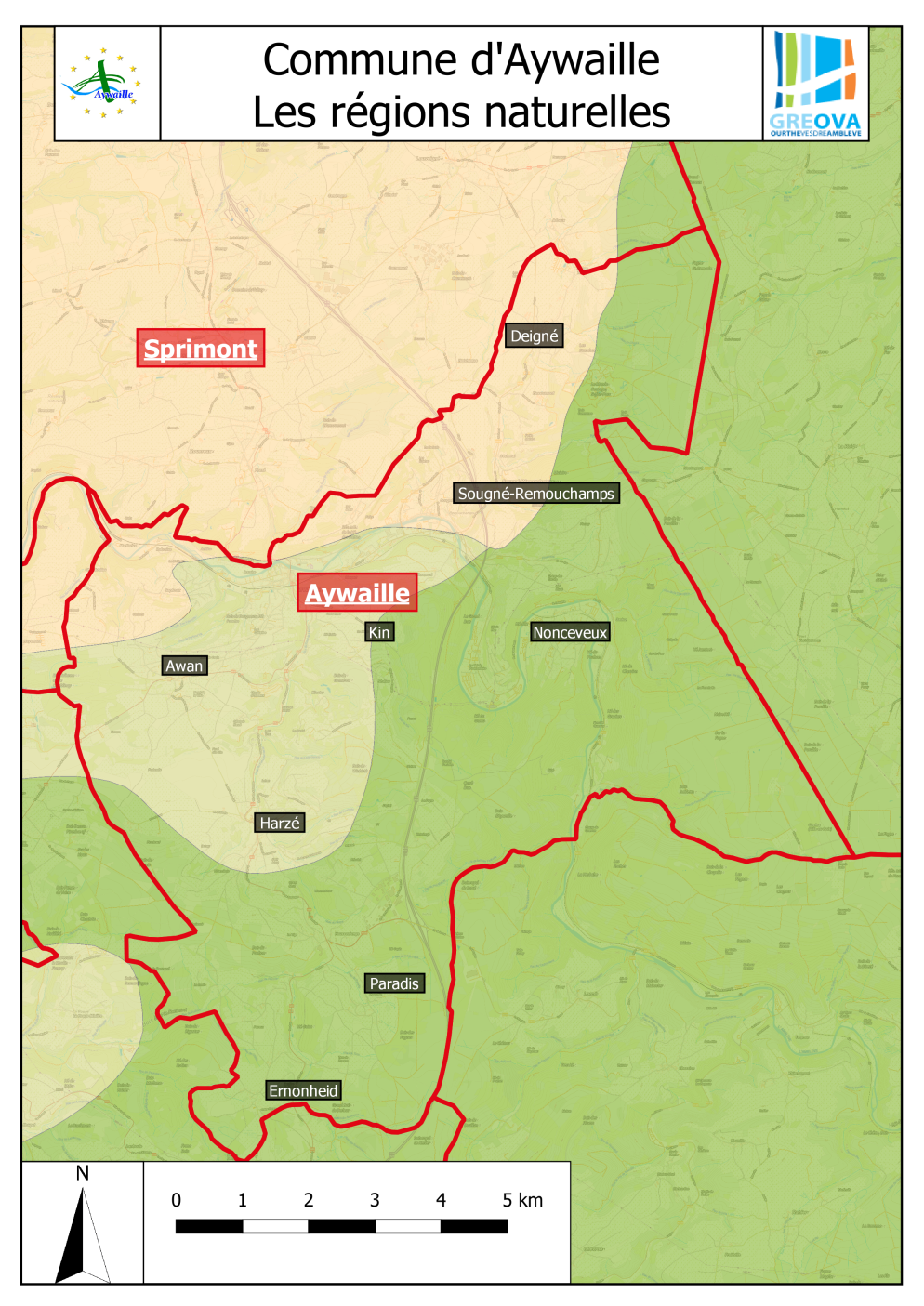 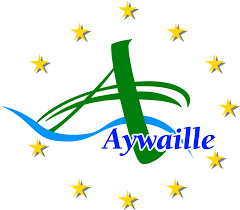 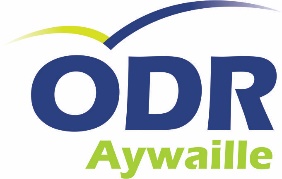 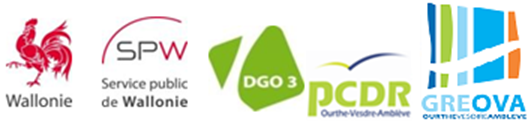 Budget


La situation actuelle des finances communales est globalement saine

L’endettement paraît maîtrisé

Les principales sources de financement des investissements sont:
Fonds propres
Recours à l’emprunt
Subsides alloués dans le cadre de programmes ponctuels de soutien aux investissements communaux
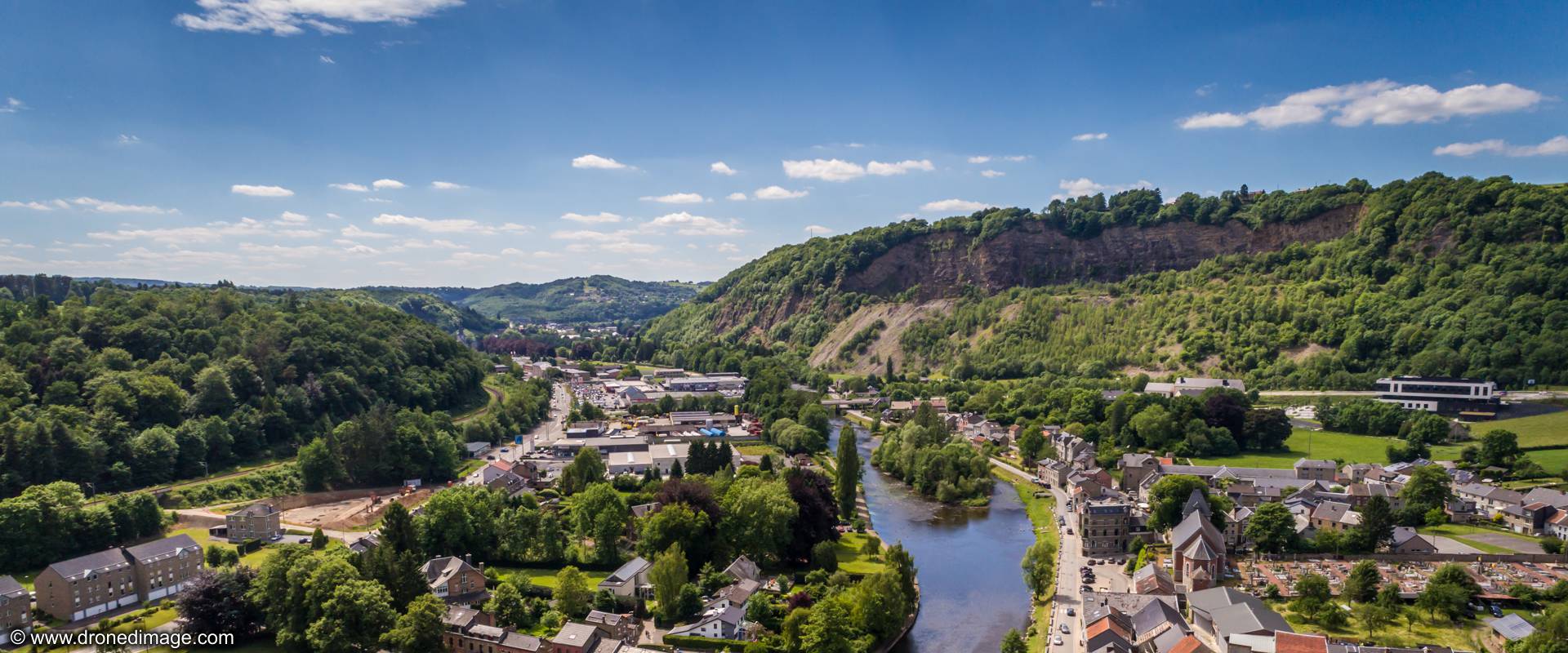 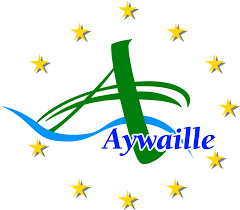 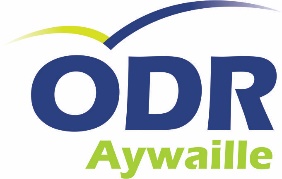 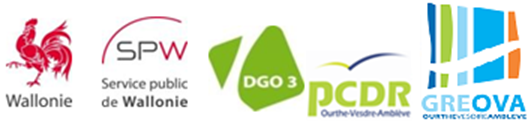 Caractéristiques physiques et naturelles

Trois familles de roches forment le sous-sol:
Calcaire
Schistes
Psammites (grès micacés)

Présence de karst 
Atout: origine de la formation des Grottes de Remouchamps
Inconvénients: risque d’effondrements, d’inondations à l’amont des chantoirs et de pollution des nappes aquifères (si dépôts de déchets)

Cours d’eau principal: Amblève (Navigable àpd Pont de Remouchamps > Liège)

1 cours d’eau non navigable (1ère catégorie) – 13 (2ème catégorie) – 15 (3ème catégorie) - 33 (non classés)

Annulation des zones d’aléas d’inondation par Conseil d’état en mars 2019 > travaux réaménagement berges en 1996
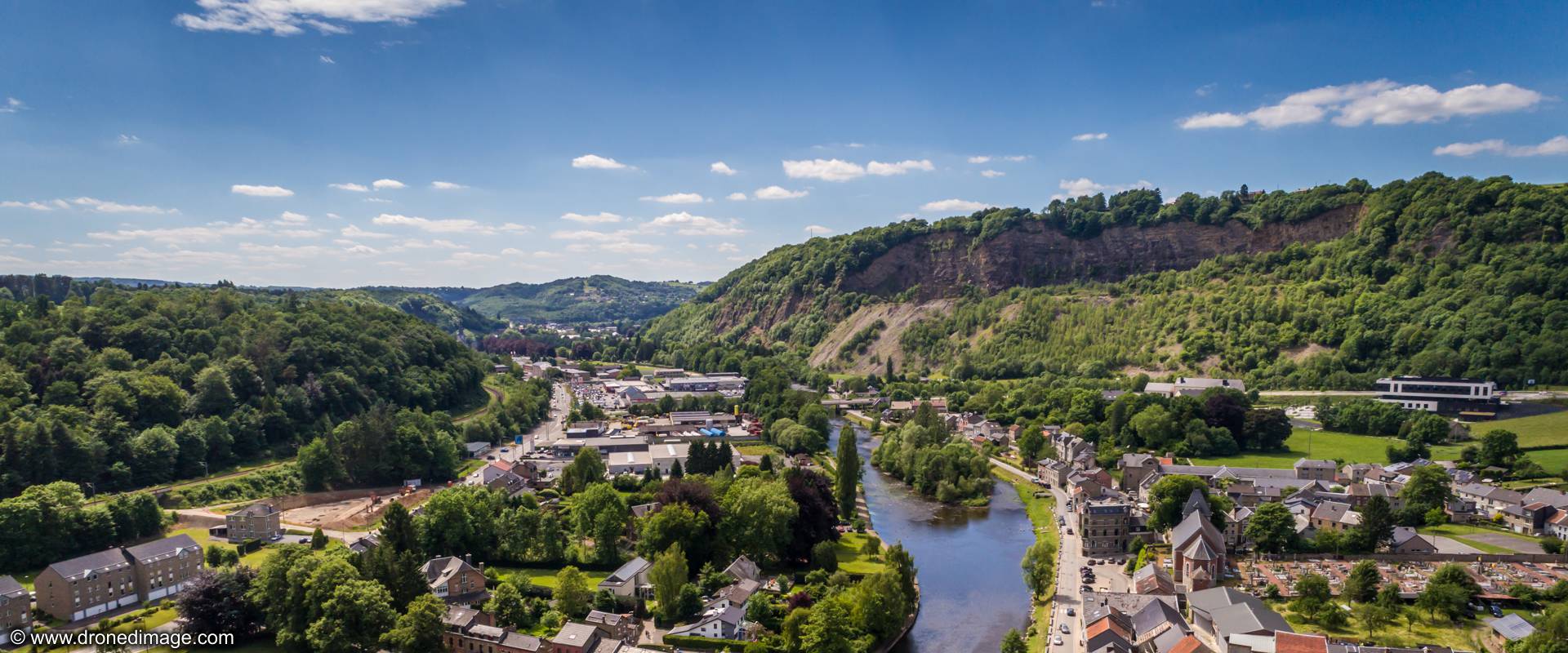 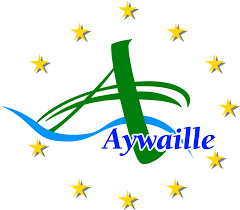 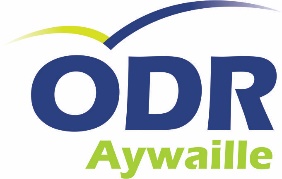 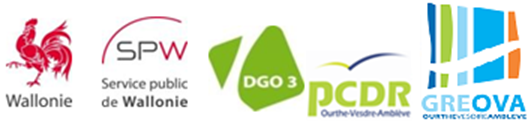 Caractère rural plus que présent dans toute l’entité
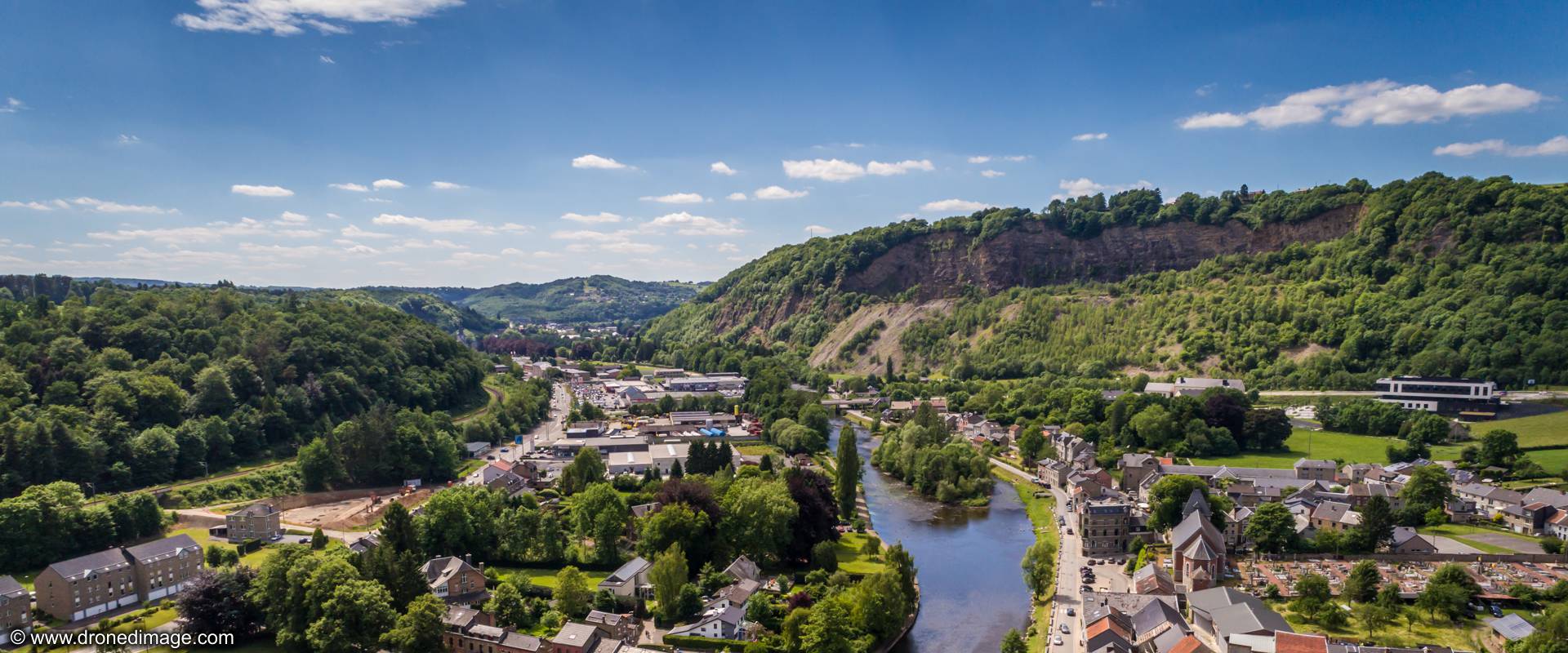 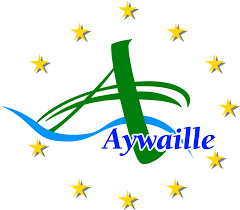 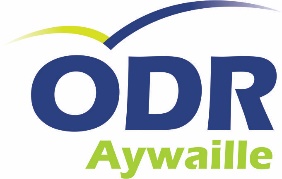 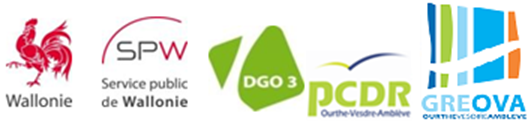 Patrimoine naturel


4 réserves naturelles

Grotte de Remouchamps : SGIB, site classé, 3 espèces de chauves-souris,  navigation souterraine

4 sites Natura 2000
Vallée de l’Amblève du Pont de Targnon à Remouchamps (+ Stoumont et Theux)
Vallée de la Lembrée et affluents ( + Durbuy, Ferrières et Stoumont)
Fagnes de Malchamps et de Stoumont  (+ Spa, Stoumont et Theux)
Basse Vallée de l’Amblève (+ Comblain-au-Pont et Sprimont)

18 SGIB 

Nombreux sites naturels classés, PIP et PVR

1 périmètre PICHE
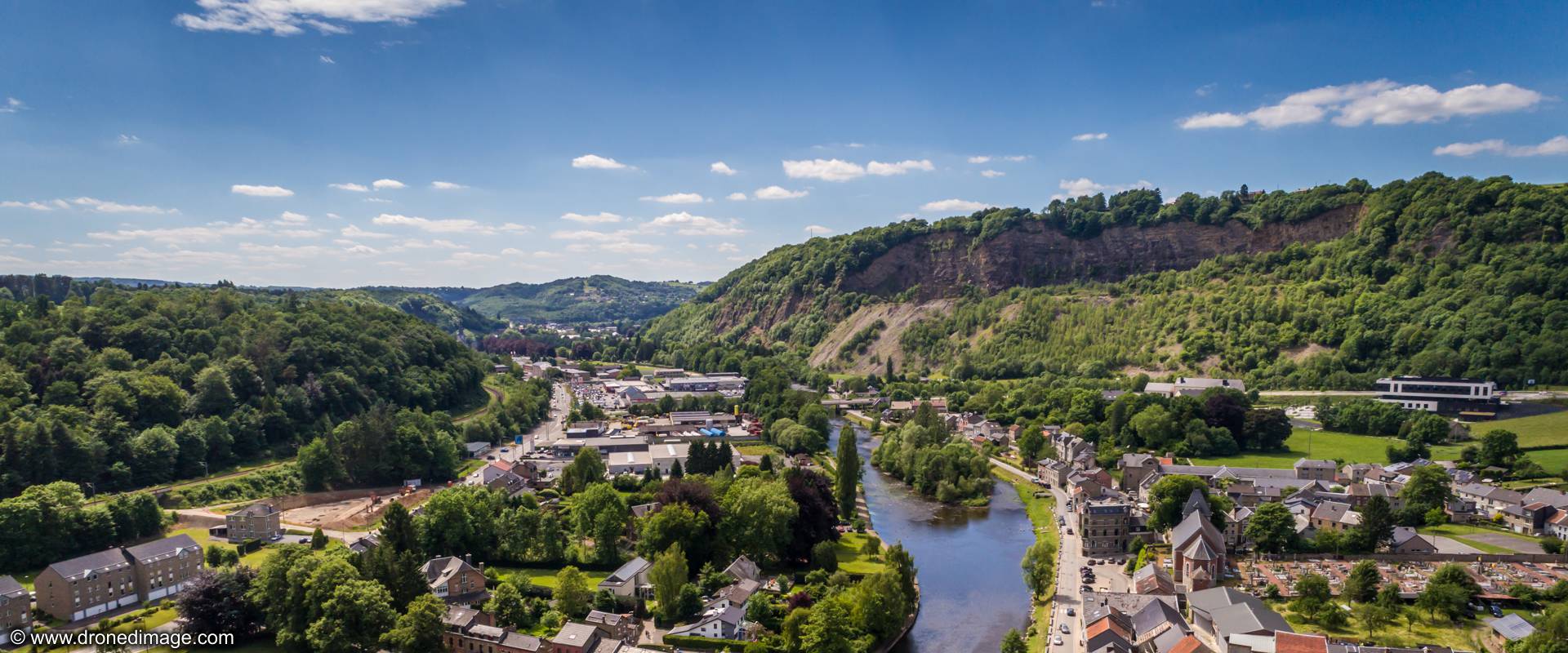 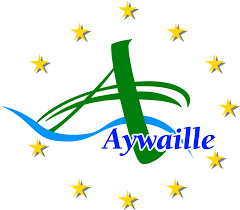 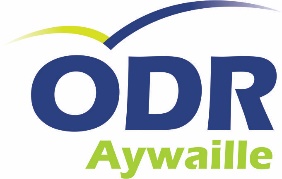 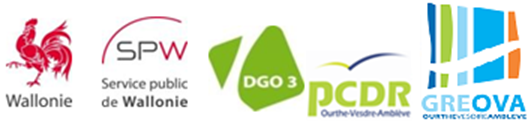 [Speaker Notes: Réserves: heid des gattes, coteaux de Martinrive, Fanges des Paradis, Tourbière de Lorcé,
Grottes classées en 1986, plus longue navigation souterraine d’europe (700m)
PICHE: Périmètre d’intérêt culturel historique et esthétique (centre du village d’Awan)]
Bâti
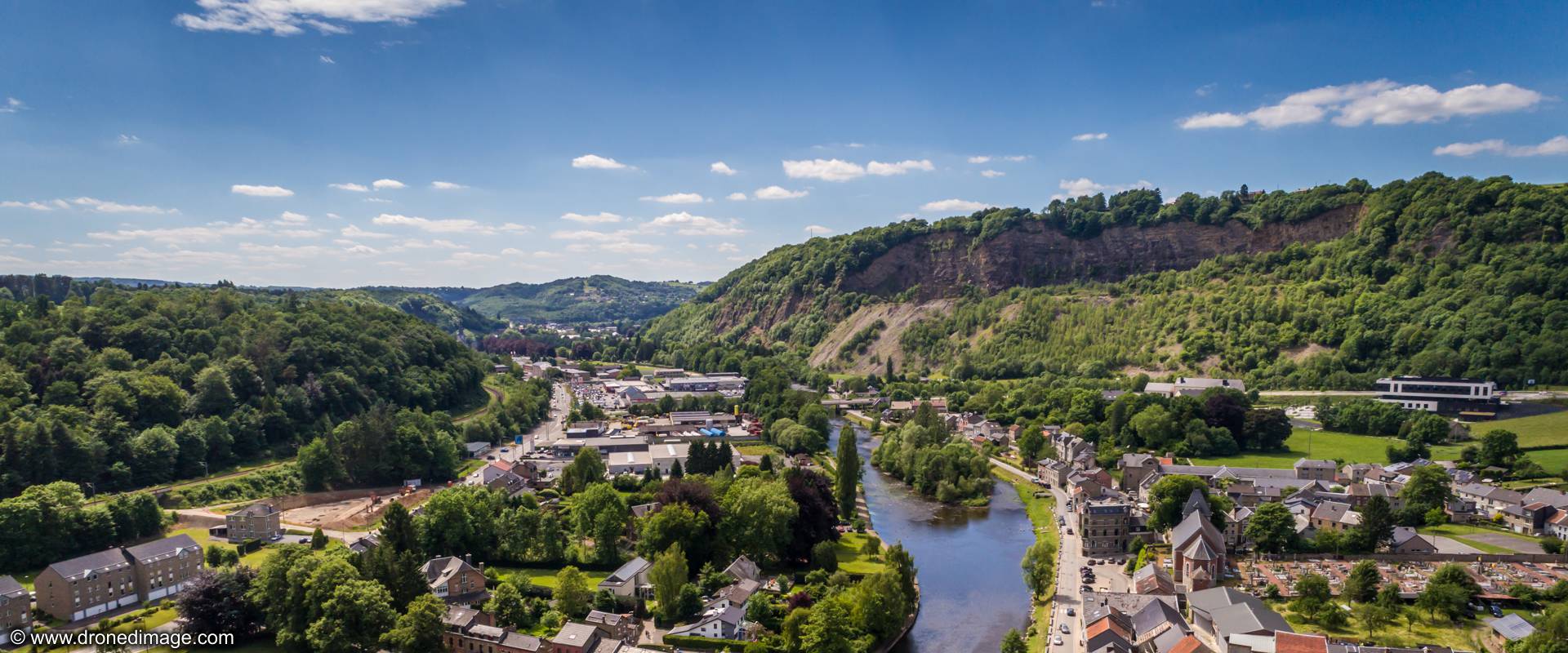 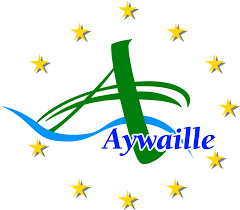 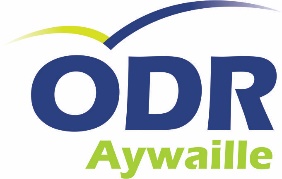 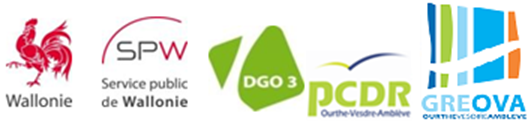 Bâti

Urbanisation légère mais croissante

Augmentation du bâti àpd seconde ½ 20ème siècle

Prix moyen d’un terrain à bâtir : 9,41€/m² en 1990 – 43,36€/m² en 2014

Configuration dense: Aywaille – Remouchamps – Harzé - Awan 
Caractères architecturaux relativement homogènes MAIS manque d’espaces de rencontres-conviviaux

Organisation traditionnelle pour villages secondaires et hameaux
Ancienne vocation agricole
Apparence lâche
Rares vis-à-vis
Volumes simples en grès ou calcaire

Nouvelles constructions
Souvent type pavillonnaire
Gros contraste avec le bâti traditionnel
Volumétrie complexe et matériaux multiples
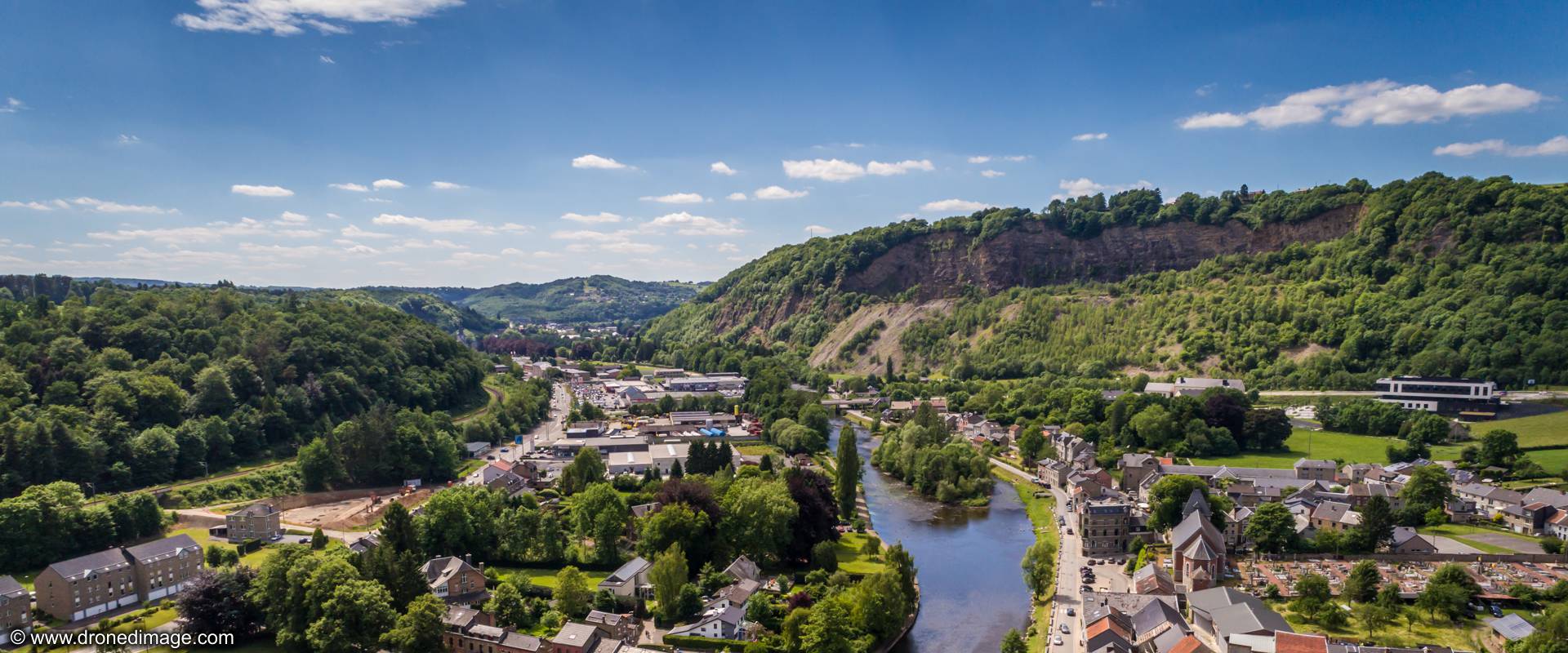 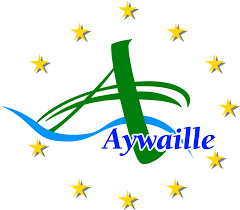 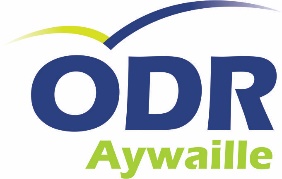 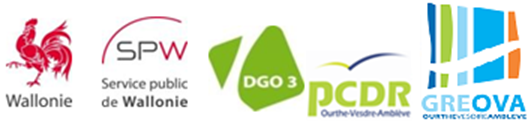 [Speaker Notes: Campagne 20ème s’est dotée d’infras et d’équipements semblables à la ville. Explosion de la possession d’une voiture (vie à la campagne et travail en ville donc possible)
Configuration dense marquée par une structure de rues et un bâti continu d’immeubles mitoyens (svt adapté à la fct commerciale)]
Patrimoine bâti

Protection
22 biens (+ patrimoine naturel)
93 biens inscrits à l’inventaire du patrimoine immobilier culturel
Petit Patrimoine Populaire Wallon
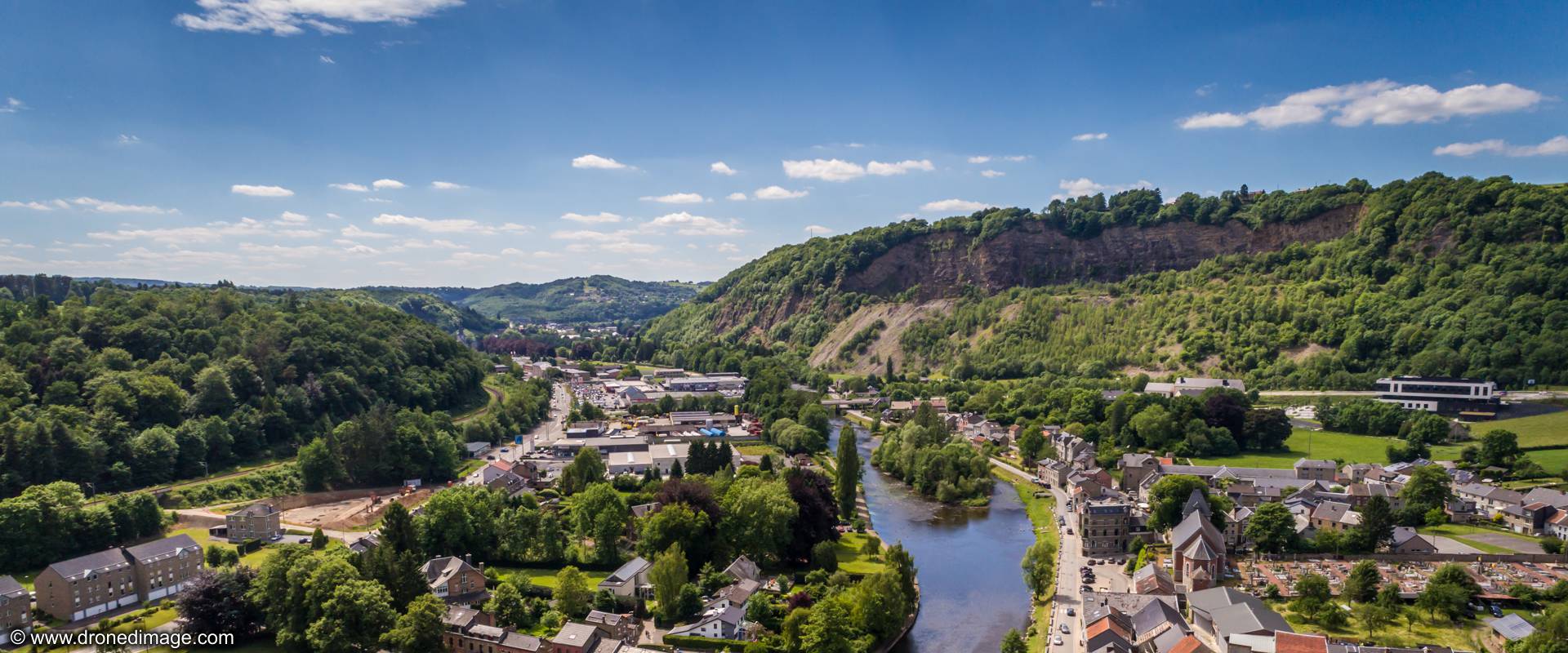 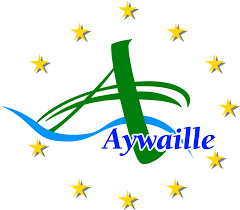 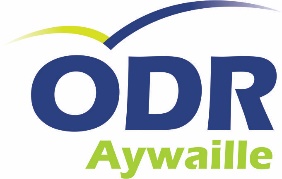 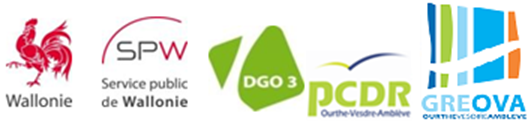 [Speaker Notes: Campagne 20ème s’est dotée d’infras et d’équipements semblables à la ville. Explosion de la possession d’une voiture (vie à la campagne et travail en ville donc possible)
Configuration dense marquée par une structure de rues et un bâti continu d’immeubles mitoyens (svt adapté à la fct commerciale)]
Logement
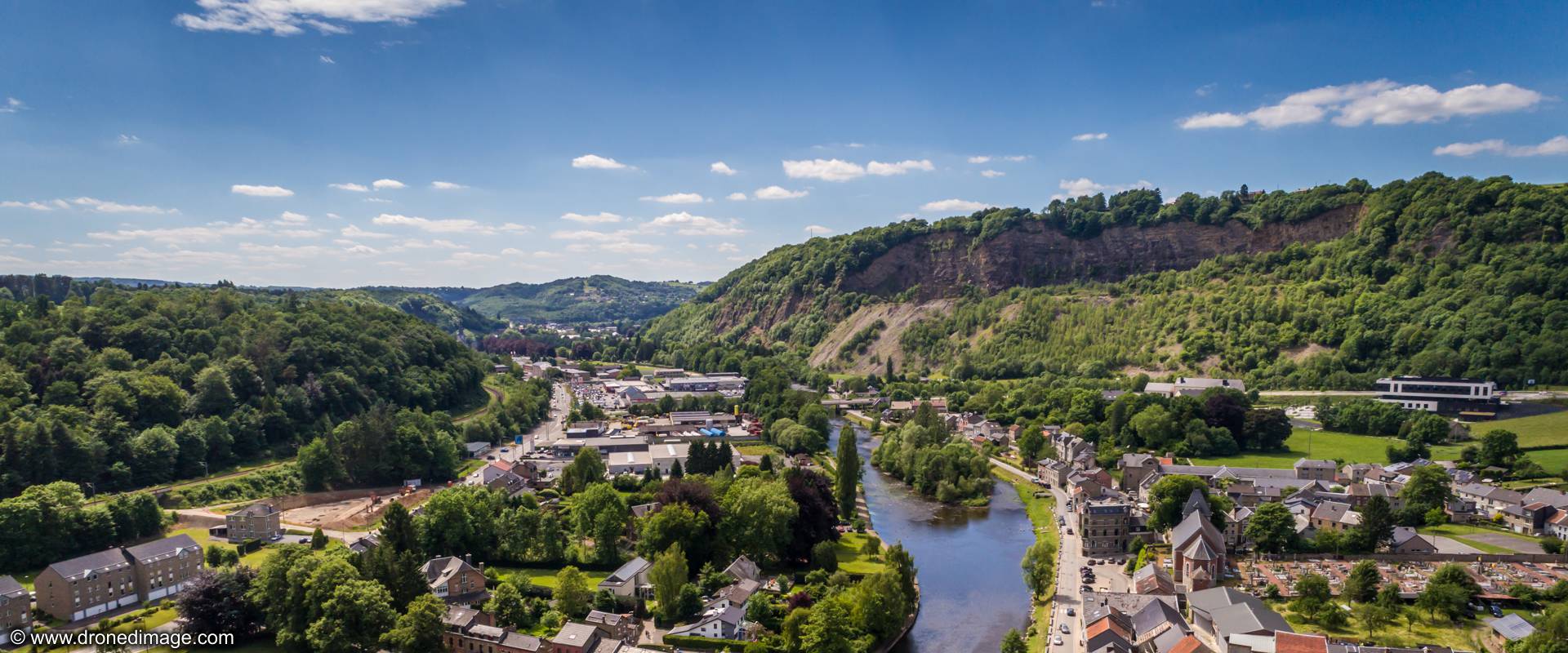 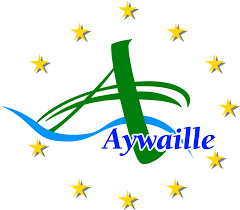 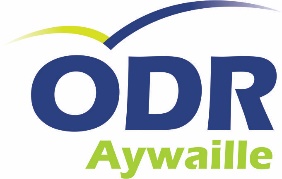 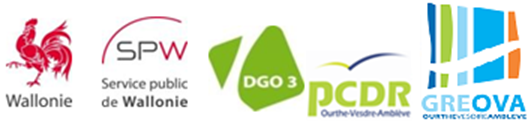 Logement

Augmentation de la part de buildings et d’immeubles à appartements (+3,3% en 6 ans)

Comparaison avec la RW:










12.405 habitants en 2018 pour 5.829 logements > 2,13 moyenne d’hab./log 

Offre rencontre demande (logements publics – 81)
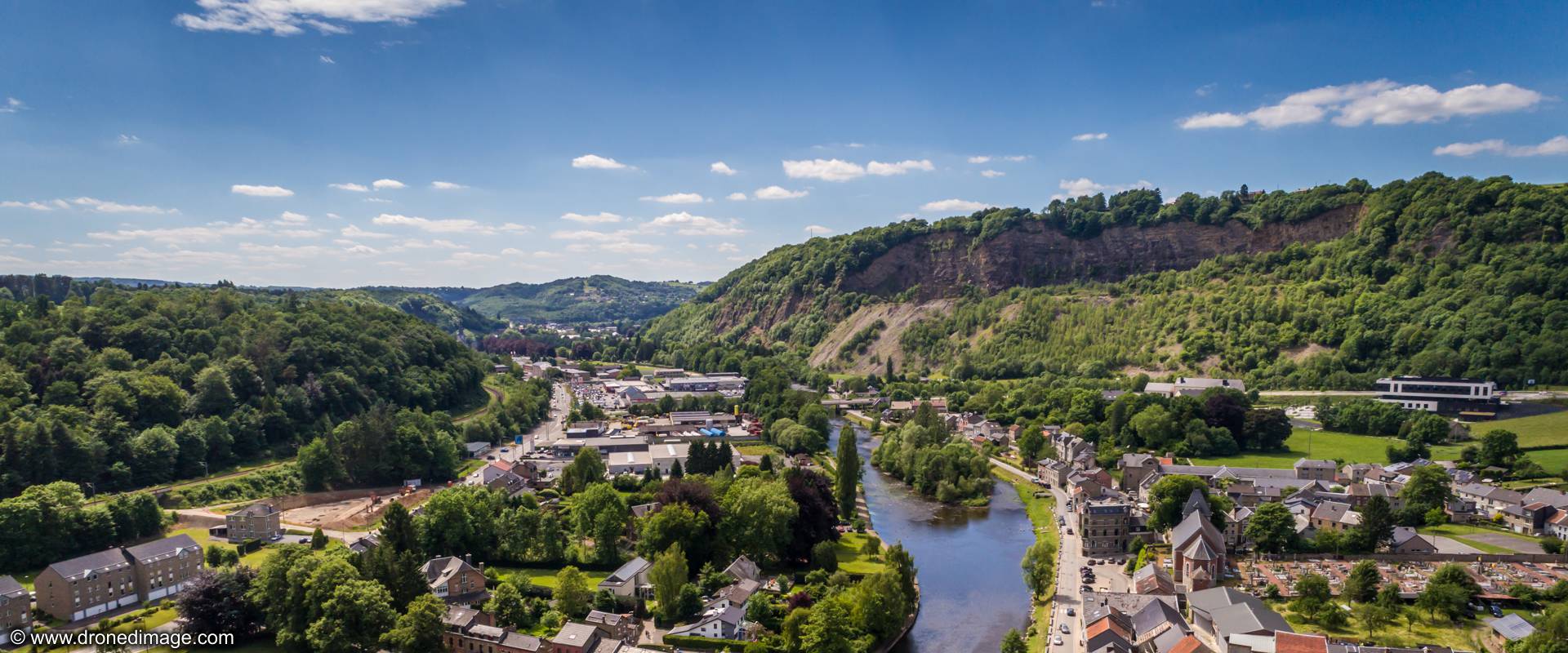 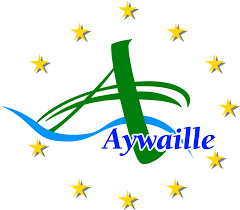 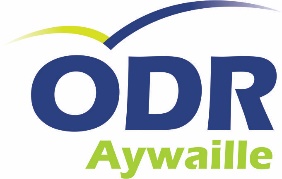 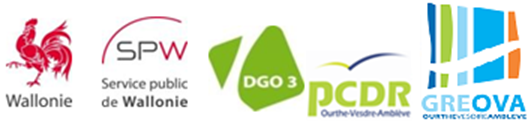 Population

Augmentation de la population de 26% entre 1991 et 2018 (10% en RW)

Périurbanisation dans l’entité > vers hameaux ou périphérie des centres

Vieillissement de la population

Plus de 36% des ménages > 1 personne
Besoin d’une adéquation du logement

Familles monoparentales en augmentation

414 personnes de nationalité étrangère (1/01/2018)

Revenu moyen/hab. en 2017 (rev. 2016): 17.555€

282 bénéficiaires du RIS en 2018

173 bénéficiaires de la GRAPA en 2018
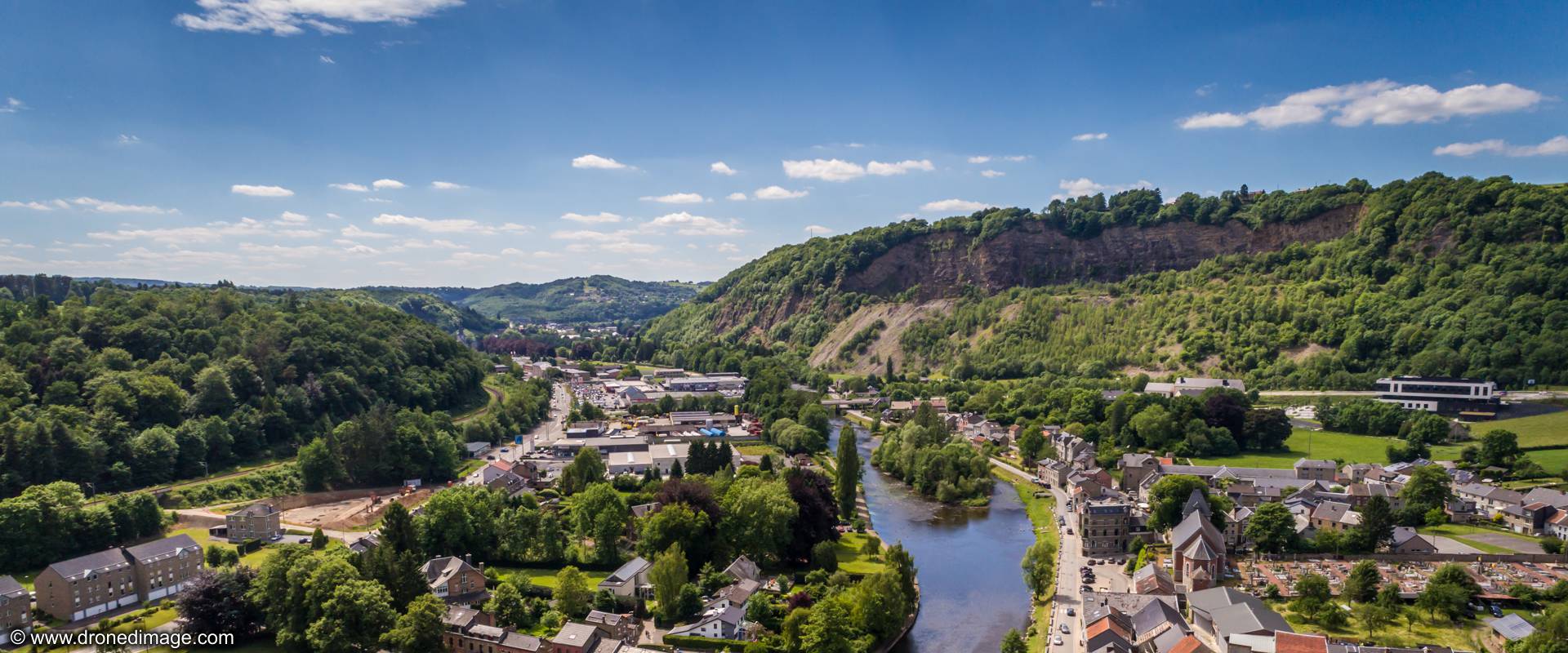 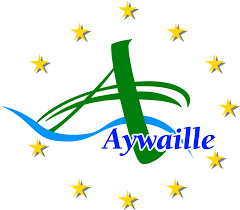 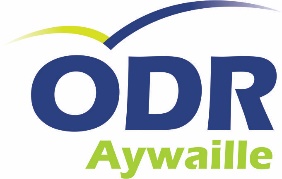 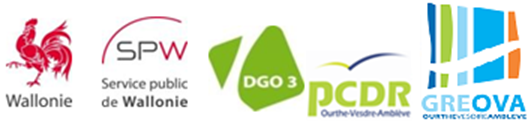 [Speaker Notes: ! 282 personnes bénéficiaires du RIS en 2018 mais pas toute l’année, certains l’ont eu 2-3 mois p-ê.]
Activités économiques

4 secteurs majeurs dans les années 1930
Extraction de la pierre
Agriculture
Exploitation forestière
Commerces

De nos jours (répartition entre secteurs au 31/12/2017)
Administration, défense, santé, social, enseignement (42,4%)
Commerces, transport, HoReCa (23,1%)
Construction
Services spécialisés et administratifs

1220 travailleurs indépendants au 31/12/2017
756 à titre principal
335 à titre complémentaire
129 actifs comme tel après la pension

 Population active: 46% de la population
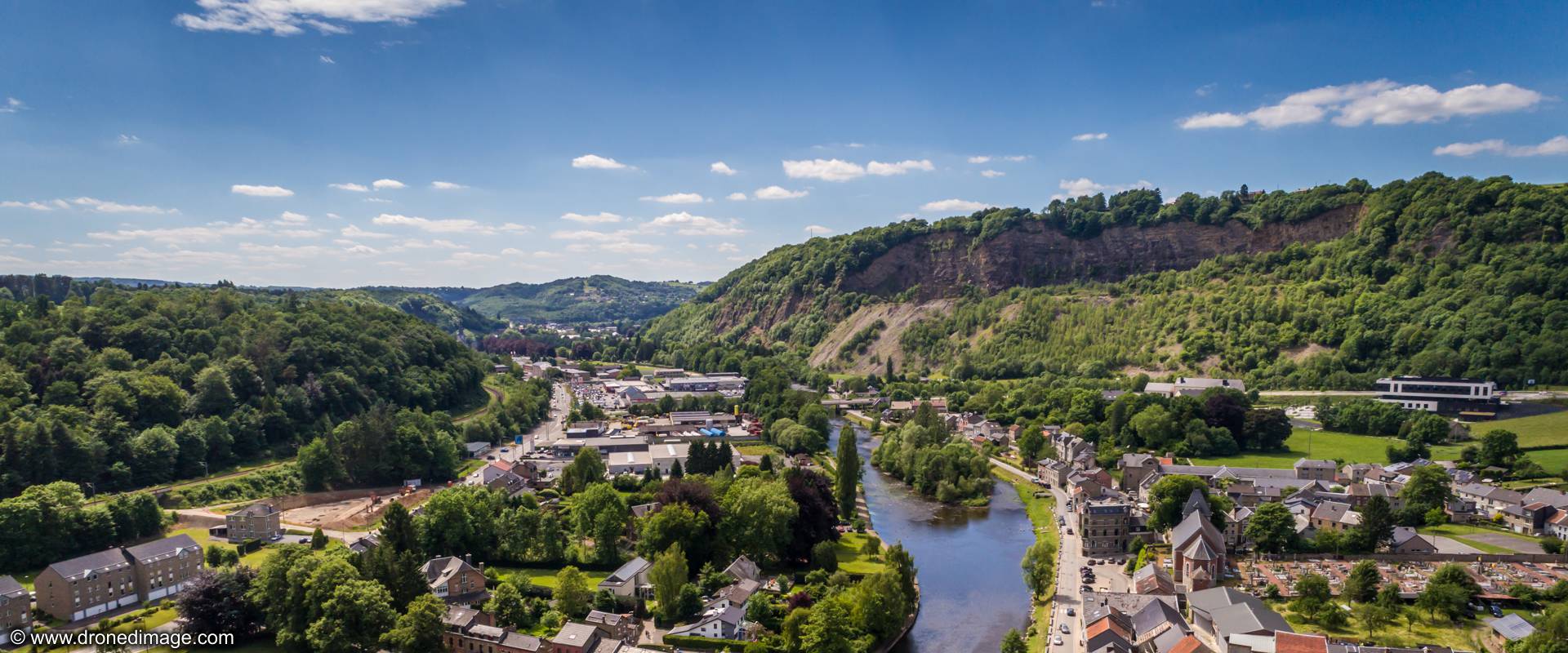 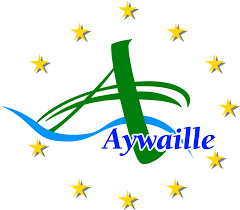 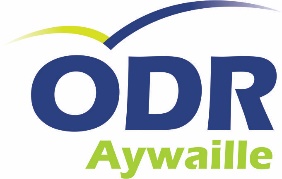 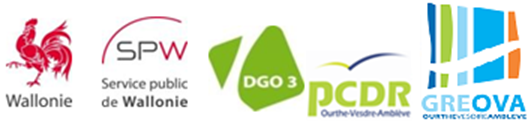 Secteur touristique

 Retombées économiques directes et indirectes

Secteur en plein essor

Maison du Tourisme (inaugurée en 2000 – 12 communes)

2 syndicats d’initiative (Aywaille – Remouchamps)

Grottes de Remouchamps (public – 1912)

Monde Sauvage – Deigné

Nombreuses promenades

Nombreuses manifestations (Fête du fromage, Fête médiévale, Fête du vin, etc.)

Hébergements multiples (hôtels, chambres d’hôtes, gîtes, campings, etc.)
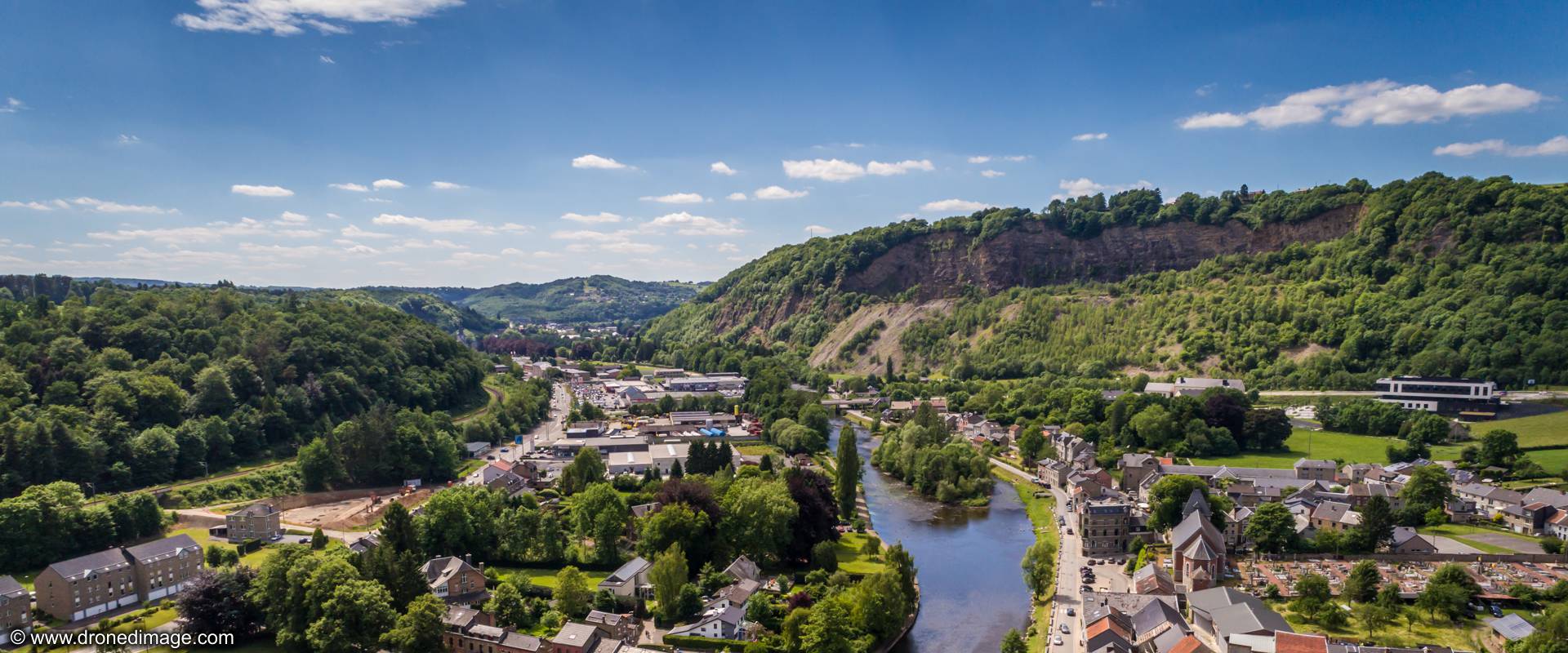 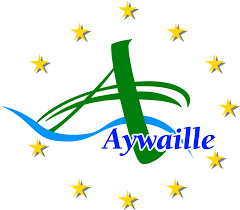 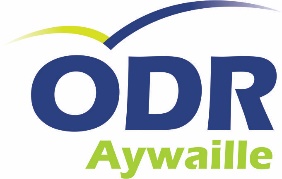 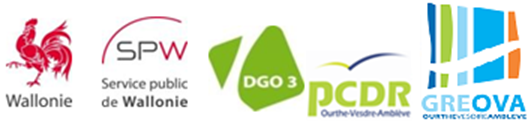 Infrastructures et services 

Social: CPAS
Service de médiation de dettes
Fourniture d’articles de seconde main
Insertion socio-professionnelle
Repas à domicile
Télé-transport
…

Enfance: Local ONE + Ile aux câlins (24 enfants)

Soins de santé: Etablissements hospitaliers
Polyclinique universitaire d’Aywaille
CSA
Centre médical Ourthe-Amblève
Centre médical Marcellis
Maison de la Croix-Rouge
Service de Santé Mentale de Comblain-au-Pont et Nandrin
Clinique de l’Amblève (privé – soins esthétiques)
Maison de garde médicale (pompiers)
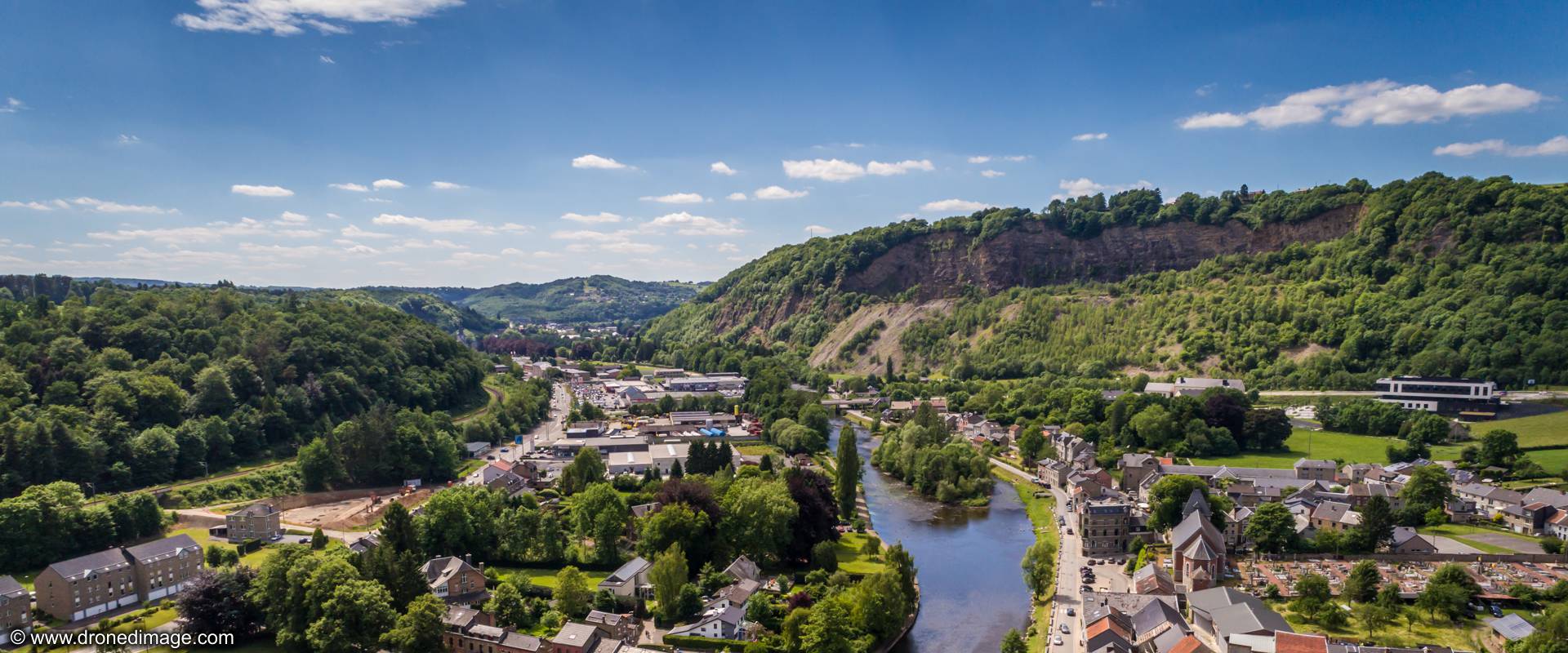 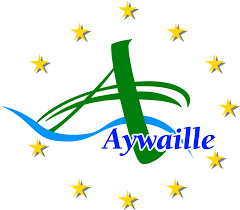 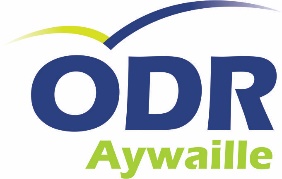 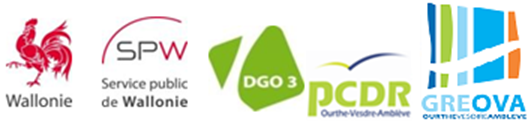 [Speaker Notes: CSA: centre de santé de l’amblève]
Infrastructures et services
Social
Nombreuses asbl qui répondent aux problèmes sociaux
La Teignouse
Saint-Vincent de Paul
SACHA
Planning Familial Ourthe-Amblève
AISOA
…

Enseignement
8 établissements scolaires (maternel + primaire) 
6 pour le réseau officiel
2 pour le réseau libre

Ecoles communales: 494 élèves en primaire – 256 en maternel (2019-2020)

5 implantations:
Awan
Nonceveux
Harzé
Sougné-Remouchamps
Kin-Stoqueu
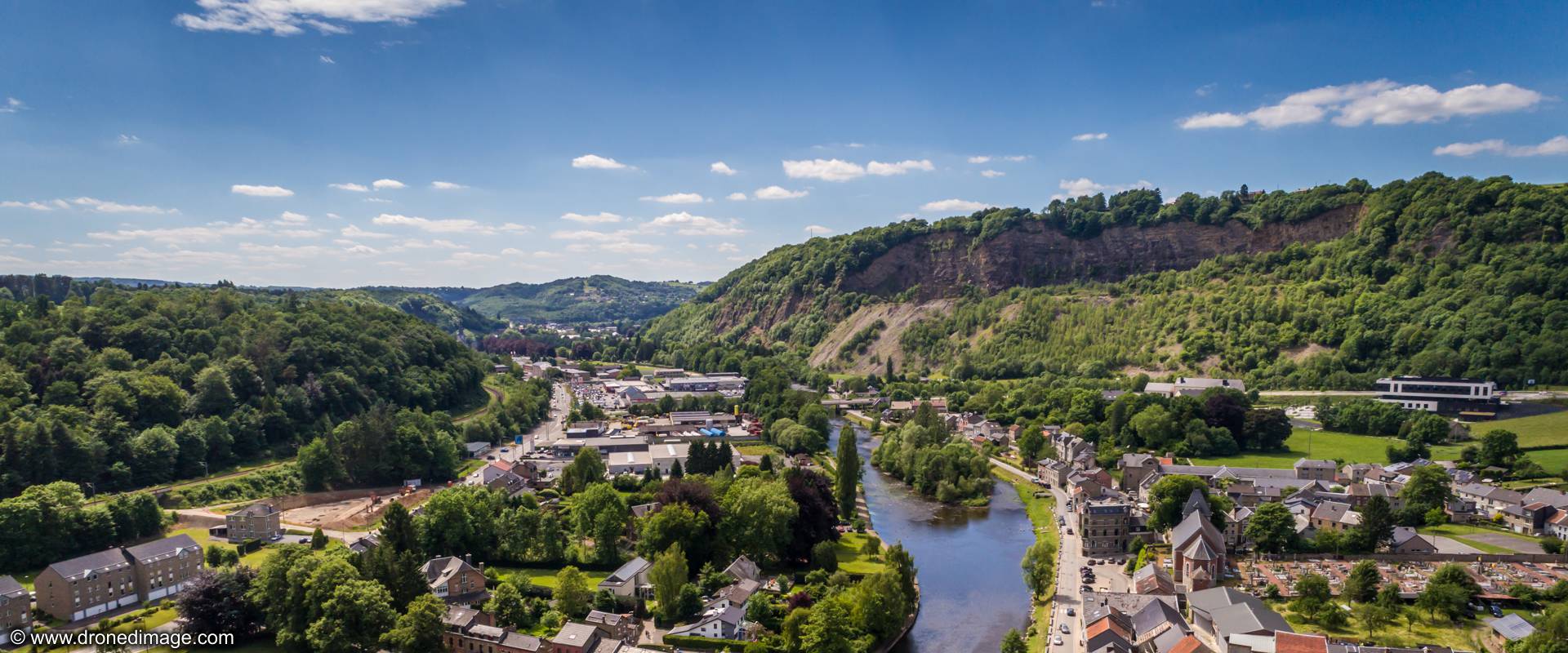 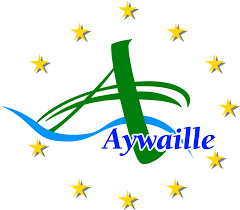 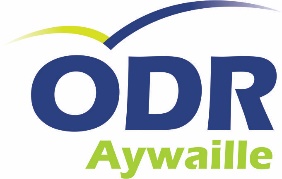 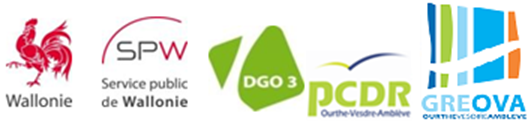 [Speaker Notes: SACHA: service d’accompagnement des personnes handicapées adultes]
Enseignement / aide à l’emploi

2 établissements scolaires secondaire (1 libre – 1 officiel)

Académie Ourthe-Vesdre-Amblève (artistique)

Promotion sociale 

Aqualia-Services

Emploi-Aywaille

CPAS
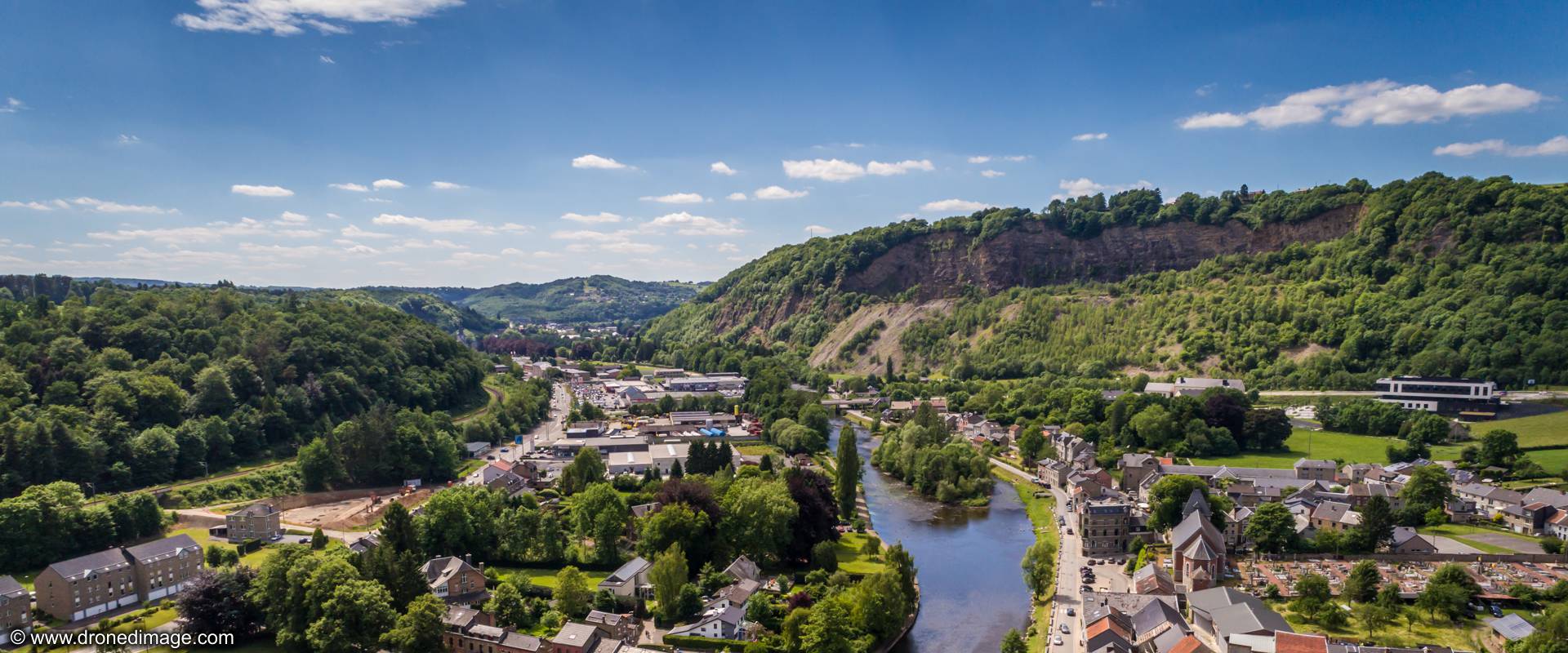 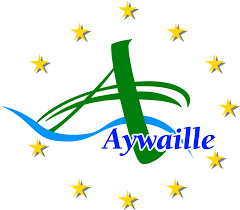 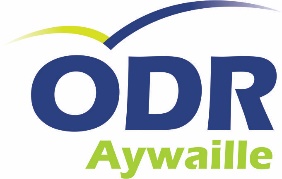 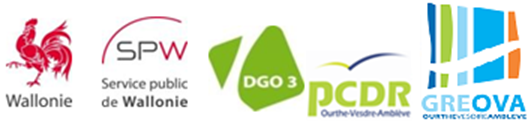 Culture, sports, loisirs

Bibliothèques Ourthe-Amblève (3 sites)

Asbl AGISCA – centre sportif + autres gestions

Nombreux clubs sportifs (danse, natation, randonnée, VTT, tennis, pêche, trail, volley, basket, etc.)

Maison des jeunes (locaux La Teignouse)

Scouts et Patro

Mouvements féminins

Associations culturelles

Services dédiés aux aînés

Comités de village, associations patriotiques, etc.
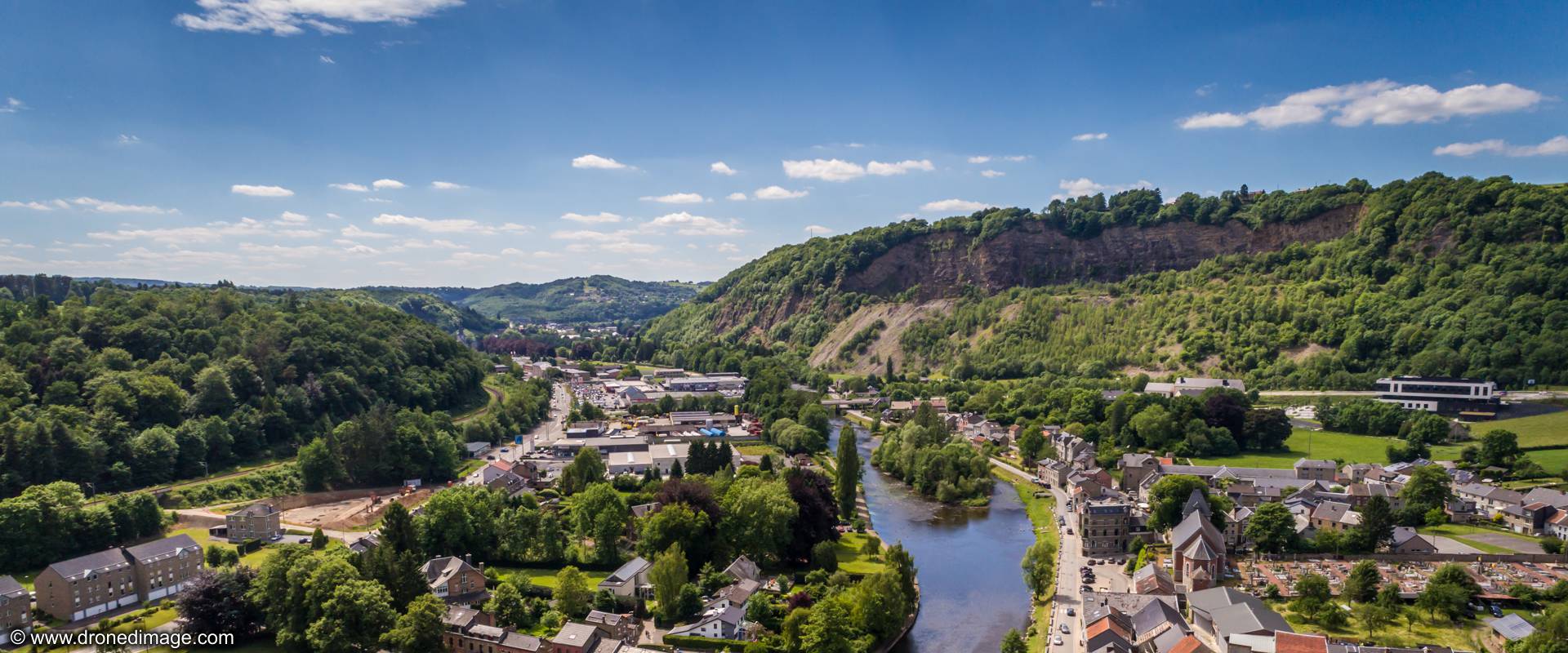 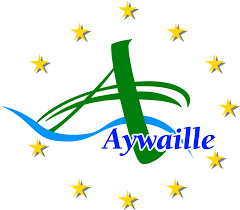 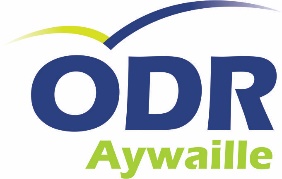 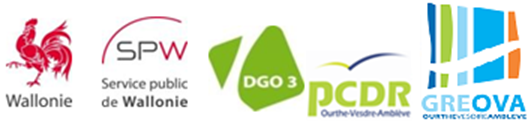 [Speaker Notes: AGISCA: s’occupe aussi du centre récératif et de certaines salles de villages dont la renaissance 2,0 à Nonceveux]
Culture, sports, loisirs

Piscine

Hall Omnisports

Salles de gymnastique

Terrains de foot, mini-foot, basket, volley, badminton, etc.

Aires de jeux

Centre récréatif 

Salles de village
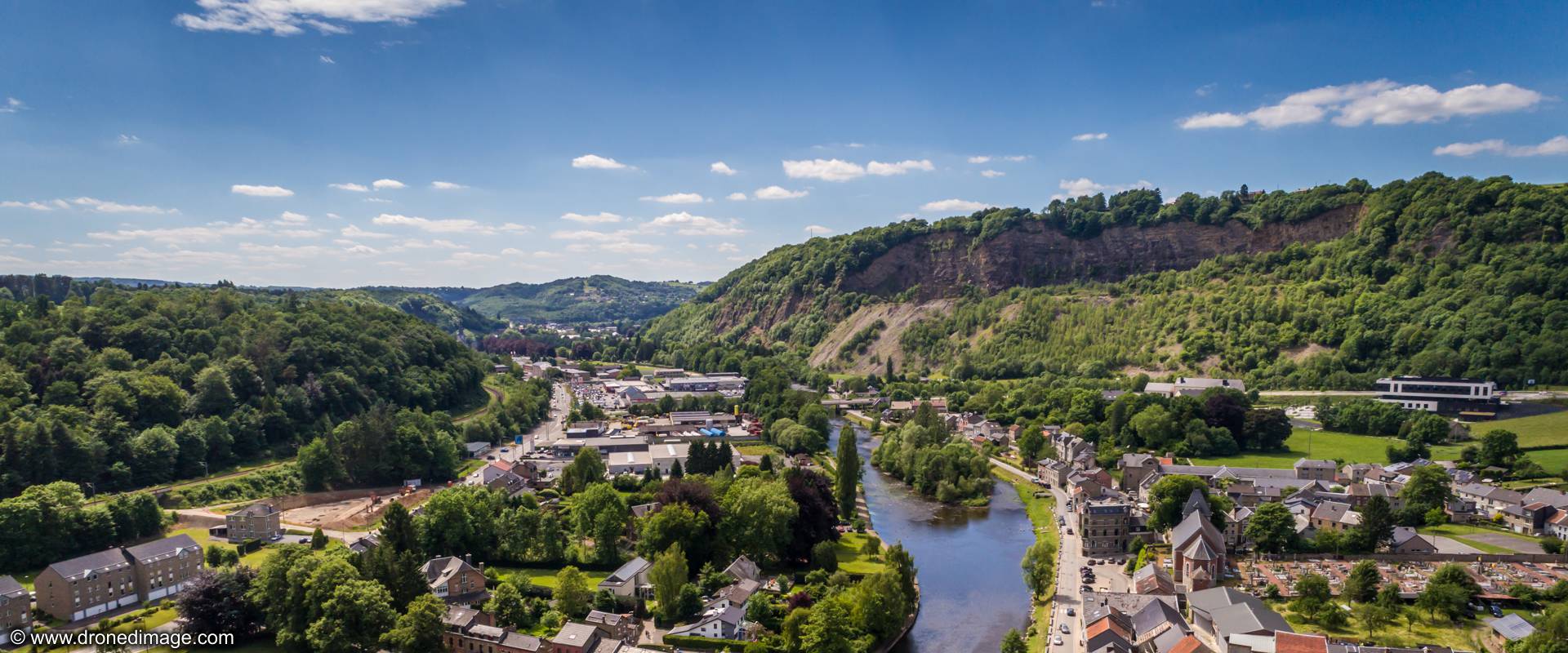 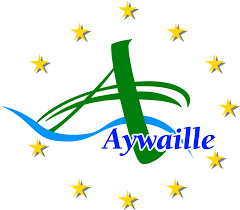 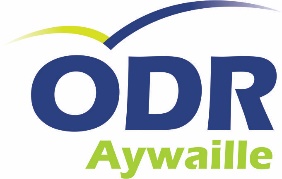 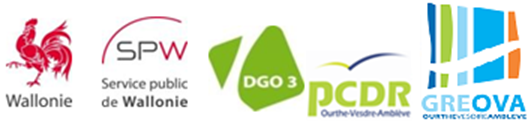 Services et infrastructures

Zone de Police SECOVA 

Zone de secours WAL – Caserne des pompiers

Gare SNCB

9 lignes TEC

Covoit’stop

Mobilok asbl

Aquamobil

Bpost
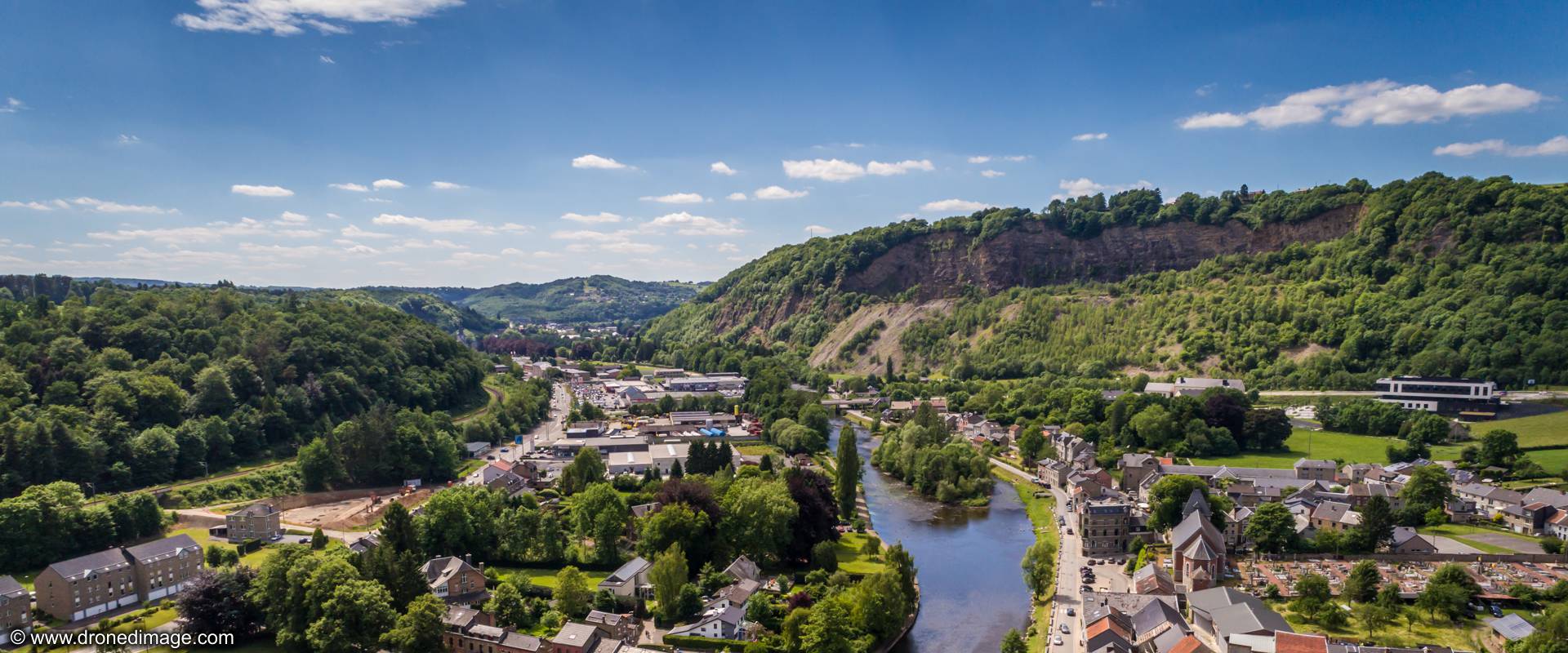 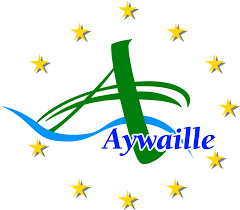 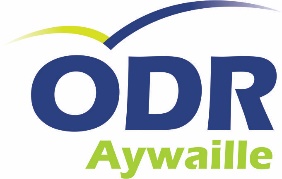 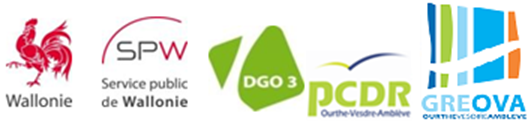 [Speaker Notes: SECOVA: Aywaille Chaudfontaine Esneux Sprimont Trooz
WAL Warche Amblève Lienne – 7 communes]
Structures d’accueil

Ile aux câlins (24 enfants) - communal

Garderie - Dieupart

CEL 

Jardin des chantoirs (94 personnes)

Résidence services – 9 appartements
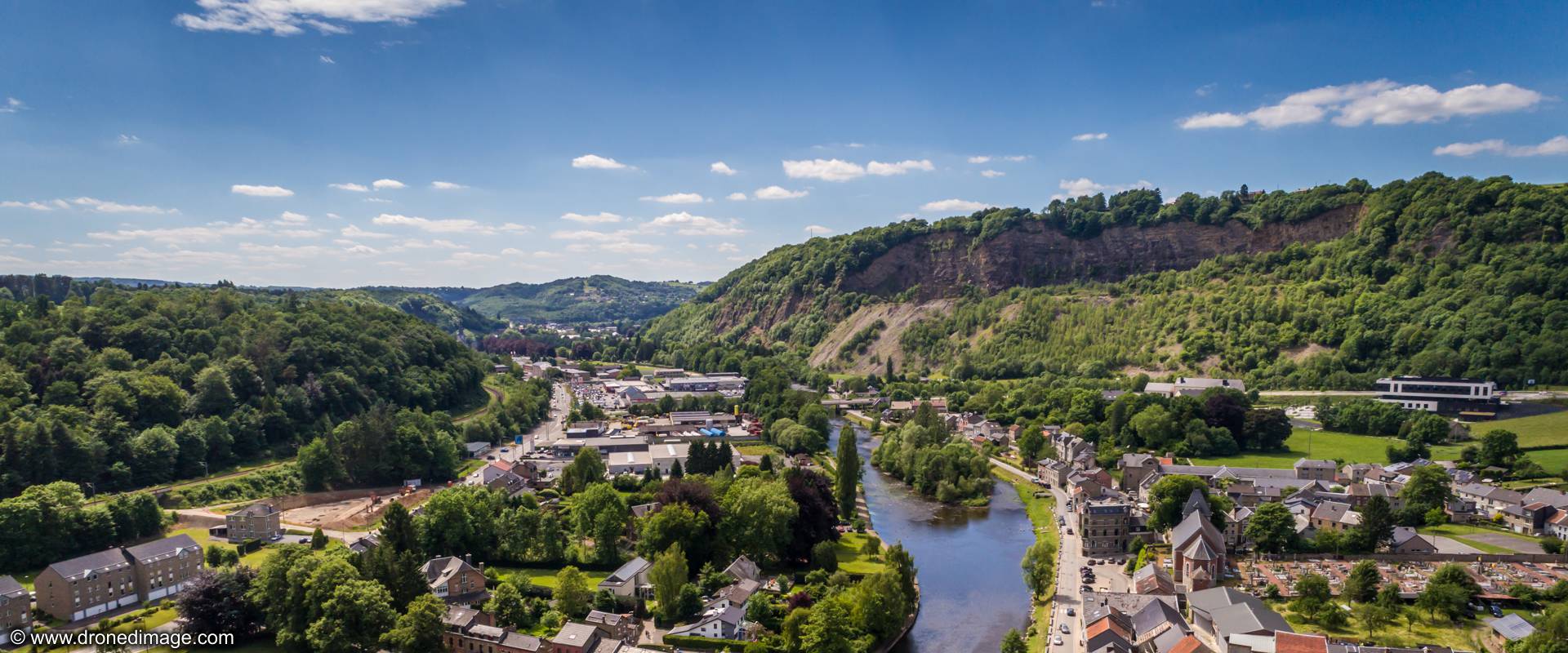 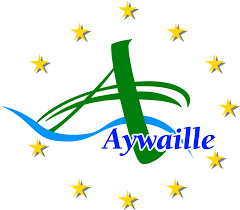 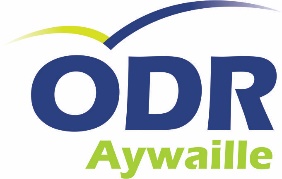 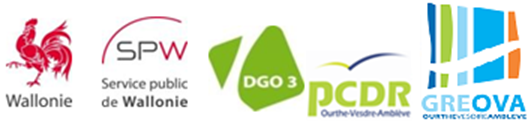 [Speaker Notes: SECOVA: Aywaille Chaudfontaine Esneux Sprimont Trooz
WAL Warche Amblève Lienne – 7 communes
Cel: service d’accueillantes conventionnées (domicile ou lieu adéquat – 0-3ans)]
Mobilité

9,4 kms d’autoroute 

44,7 kms réseau régional et provincial

463,8 kms réseau communal

Facilité de déplacement pour les citoyens

Engorgement des centres (augmentation des voitures)

Infrastructures trop faibles et peu nombreuses pour les usagers doux

Faiblesse de l’offre des transports en commun

Problématique des poids-lourds
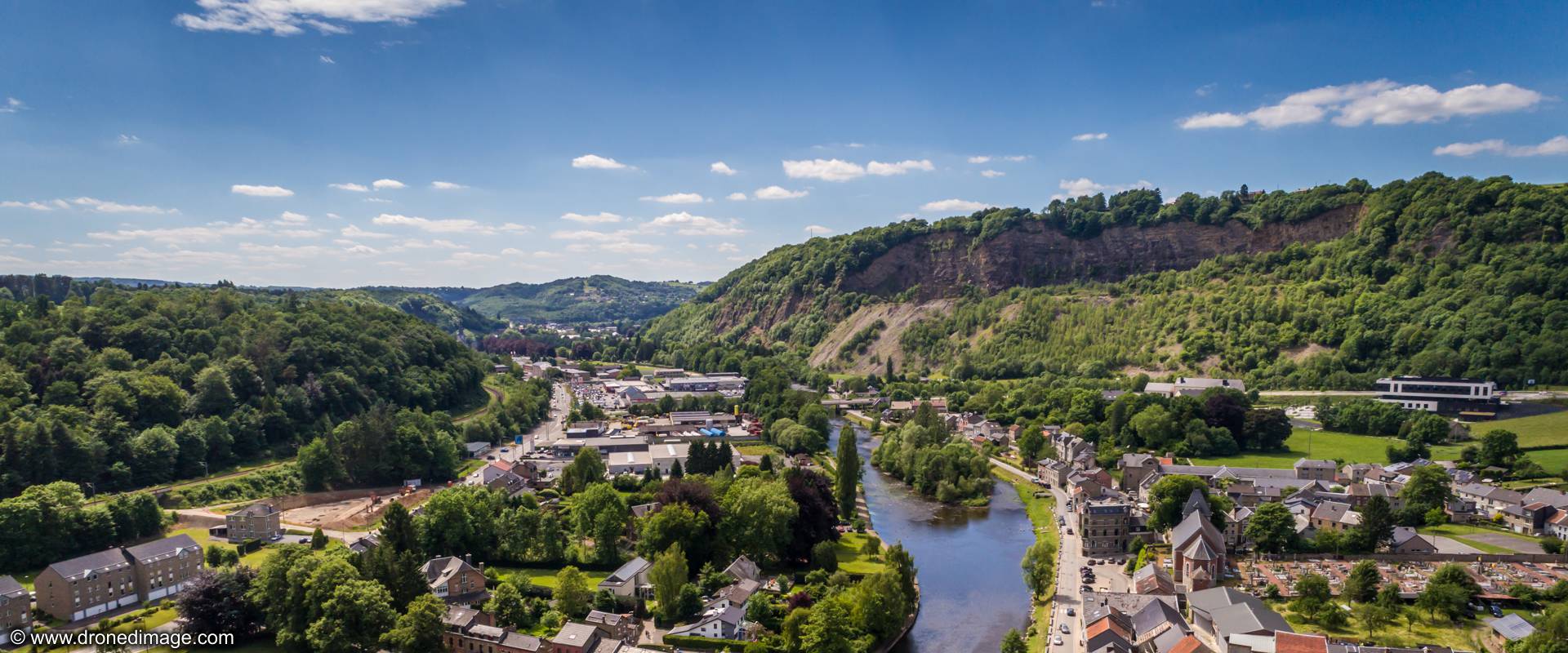 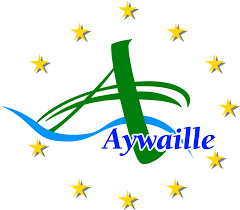 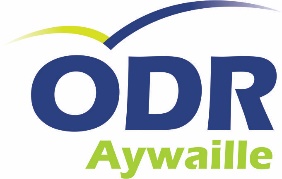 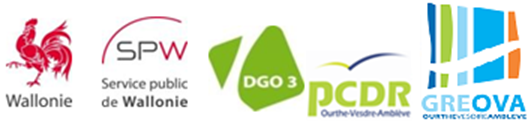 [Speaker Notes: SECOVA: Aywaille Chaudfontaine Esneux Sprimont Trooz
WAL Warche Amblève Lienne – 7 communes]
Consultation en sous-groupes

Former des sous-groupes
Nommer un rapporteur
Parler de projets d’intérêt collectif
Préciser si les remarques émises concernent l’entité ou un village
Durée maximale : 30 minutes
Liste des thèmes à titre indicatif
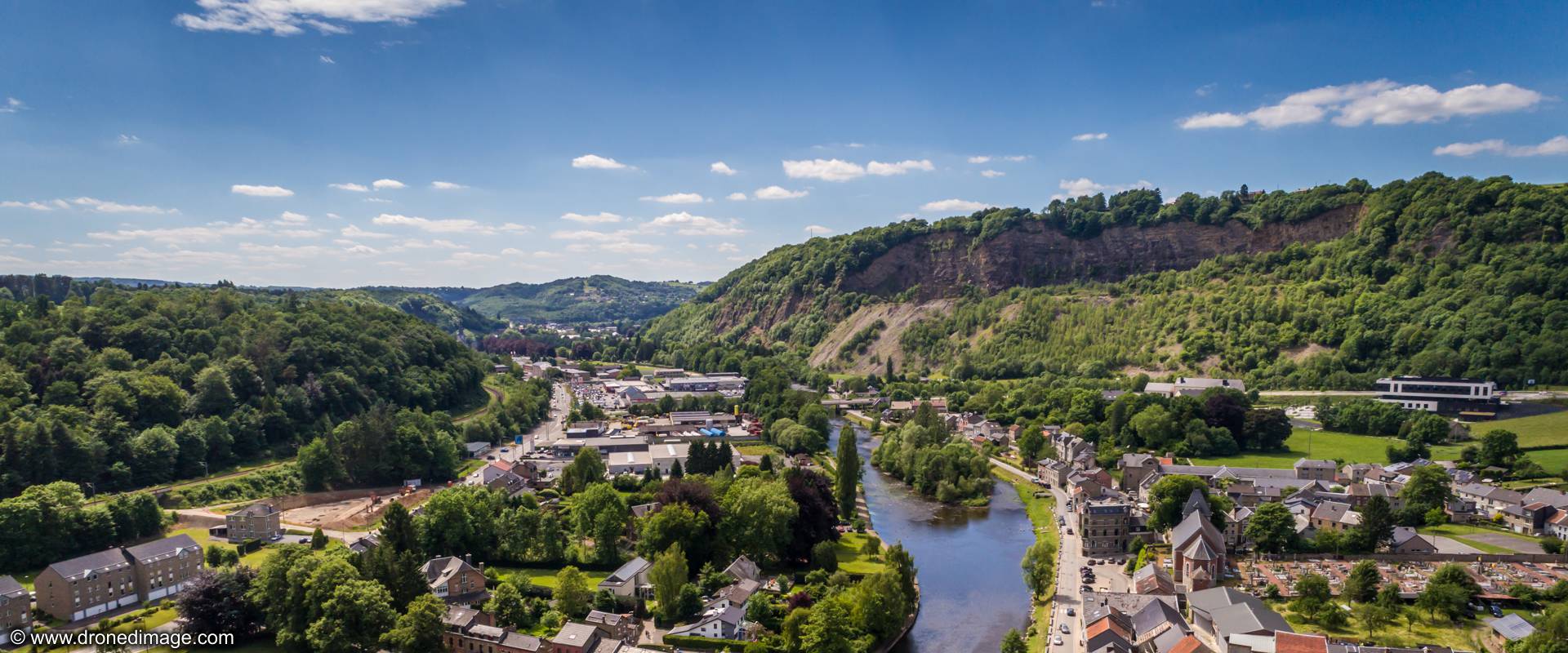 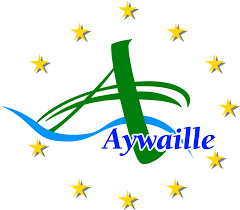 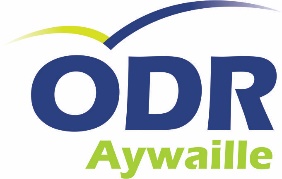 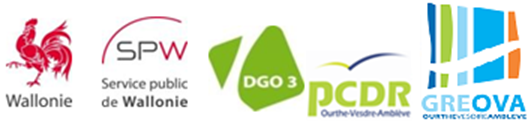 [Speaker Notes: SECOVA: Aywaille Chaudfontaine Esneux Sprimont Trooz
WAL Warche Amblève Lienne – 7 communes]
Planning
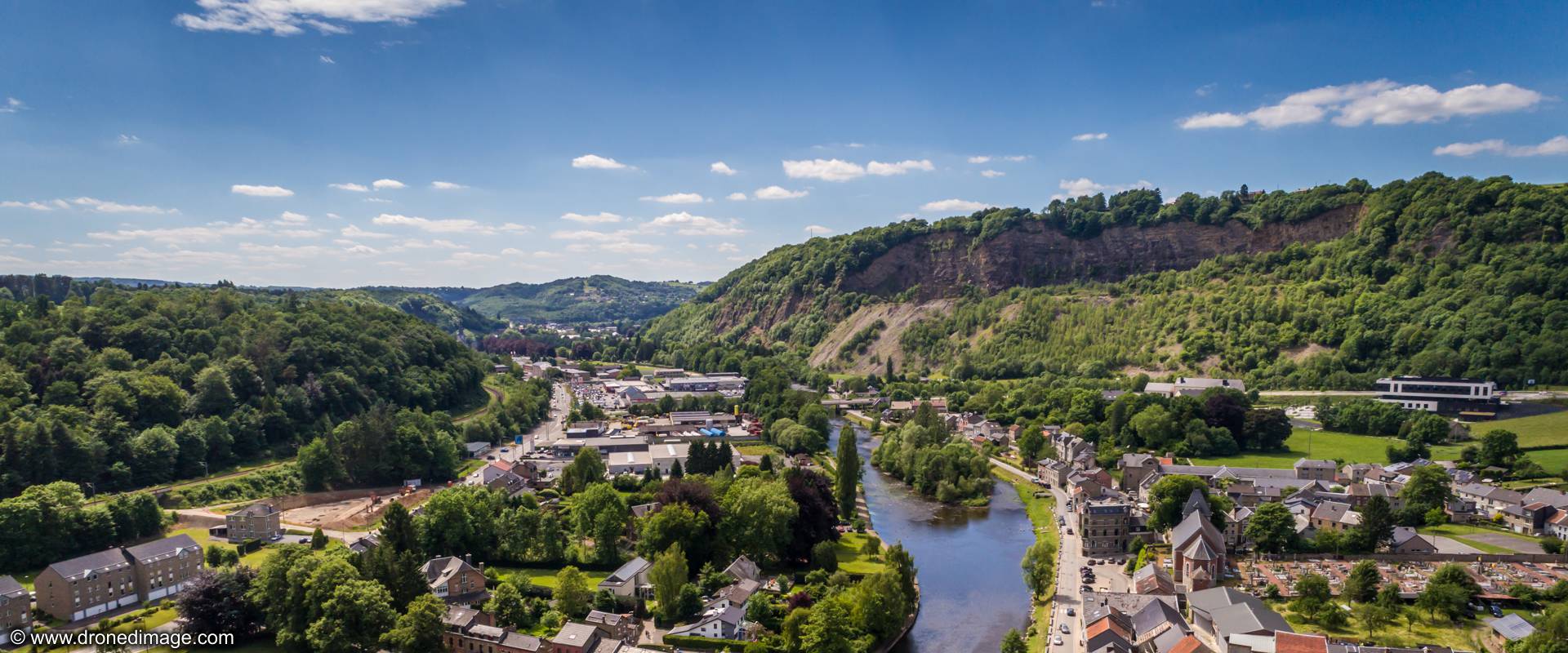 Présentation du
diagnostic partagé
à la CLDR
Réunions de 
retour auprès 
de la population
Composition de la 
Commission Locale 
de Développement 
Rural (CLDR)
Réunions 
d’information et de 
consultation de la 
population
dans les villages
Avril-mai
Janvier-février
Avril
Composition 
des Groupes 
de Travail
Priorisation
 des projets 
(lots 1,2 et 3)
Définition des 
actions et projets
Rédaction des 
défis et objectifs
Validation du PCDR par 
la CLDR et la Commune 
avant approbation 
ministérielle
 Planning à déterminer
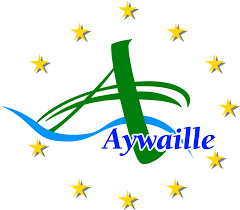 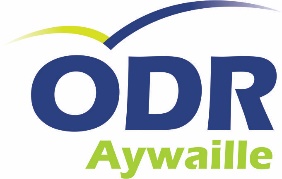 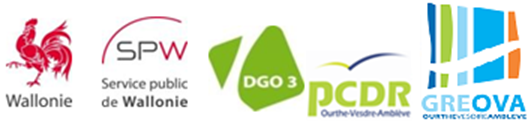 [Speaker Notes: SECOVA: Aywaille Chaudfontaine Esneux Sprimont Trooz
WAL Warche Amblève Lienne – 7 communes]
Consultations dans les villages
Où et quand ?

Salle du village (Nonceveux): 14/01/2020

Cafétéria du centre récréatif (Remouchamps): 23/01/2020

Salle du conseil de l’AC (Aywaille): 28/01/2020

Ancienne Maison communale (Harzé): 4/02/2020

Salle La Renaissance (Awan): 11/02/2020

Salle Li Vihe Scole (Ernonheid): 18/02/2020

La Halle de Deigné (Deigné): 25/02/2020

20h
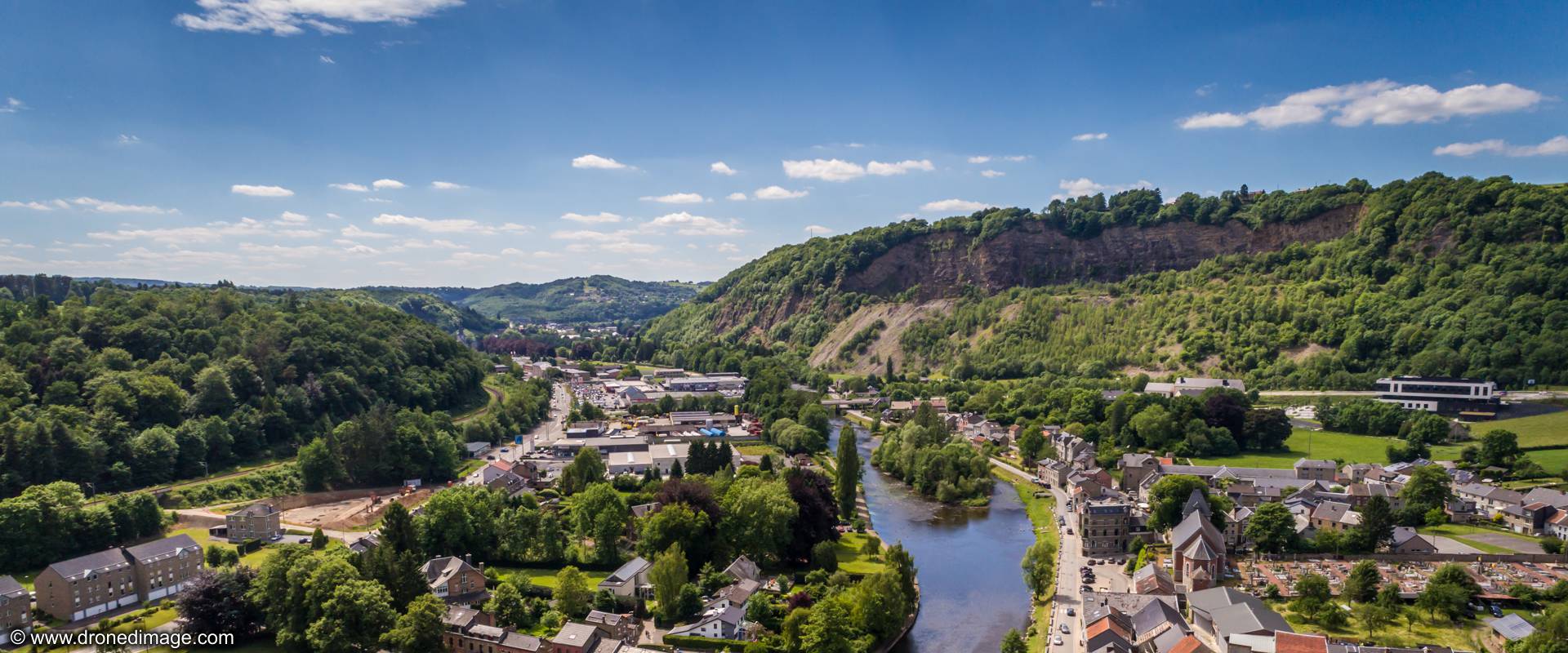 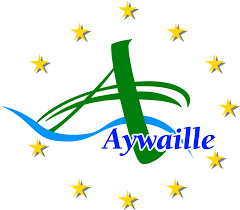 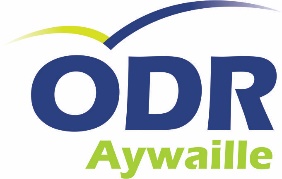 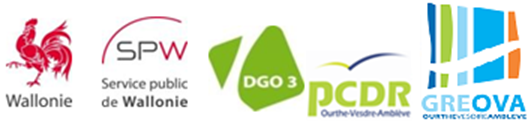 Contact

GREOVA
Agents de développement:
Alix Evrard
Isabelle Dalimier
Maud Lacasse

Place de Chézy 1- 4920 Harzé
Tél. : 04 384 67 88
Fax : 04 384 74 37
pcdr@greova.be
www.pcdr.be

      PCDR – Ourthe Vesdre Amblève
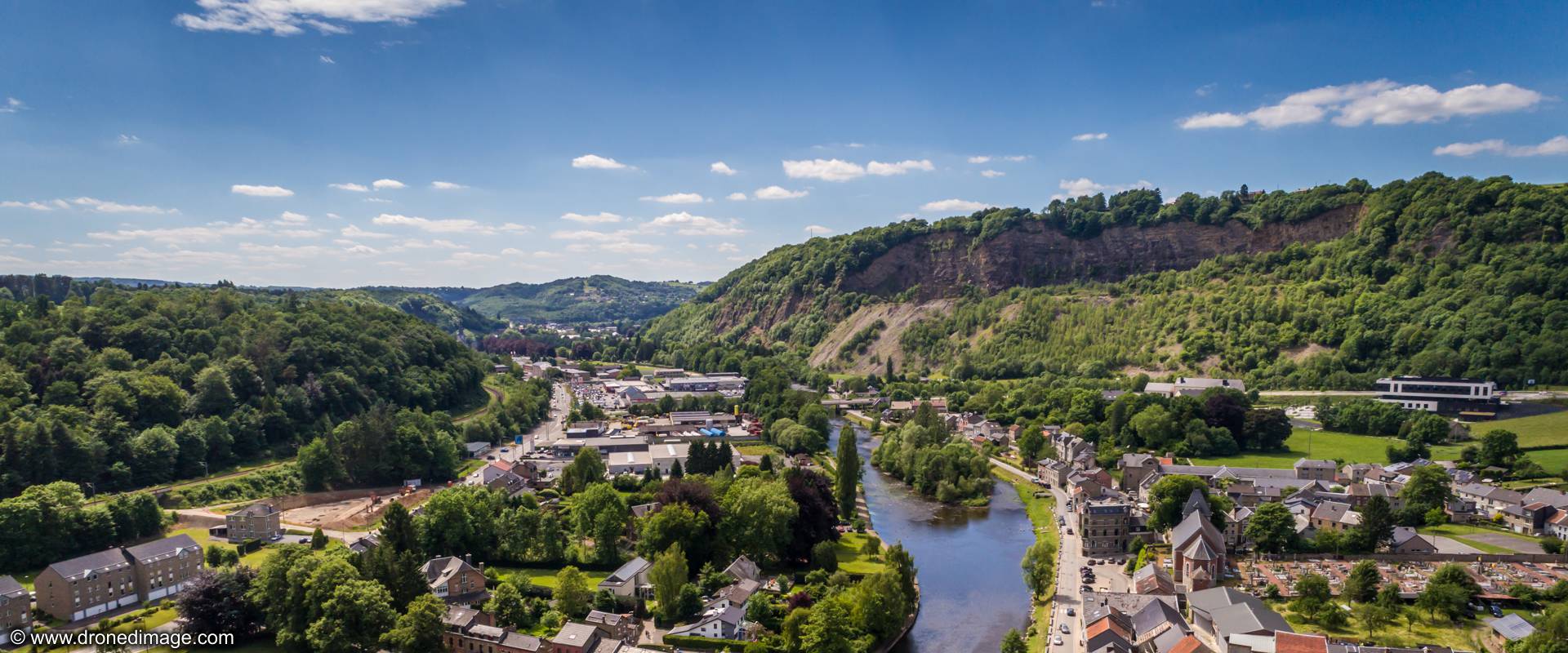 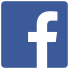 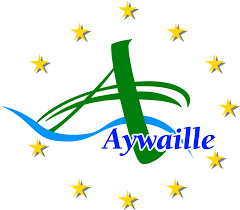 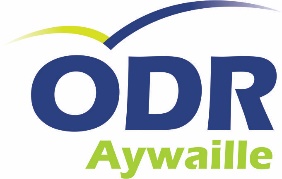 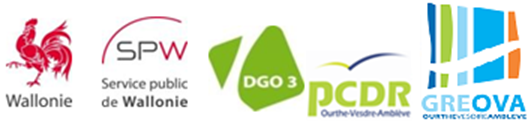